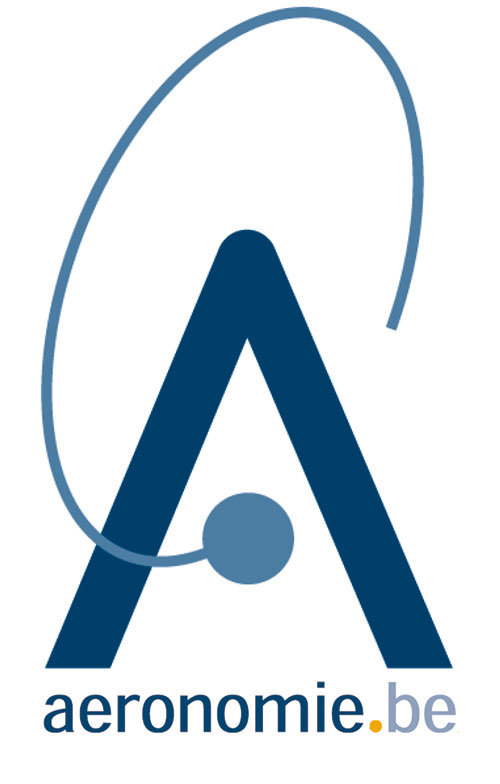 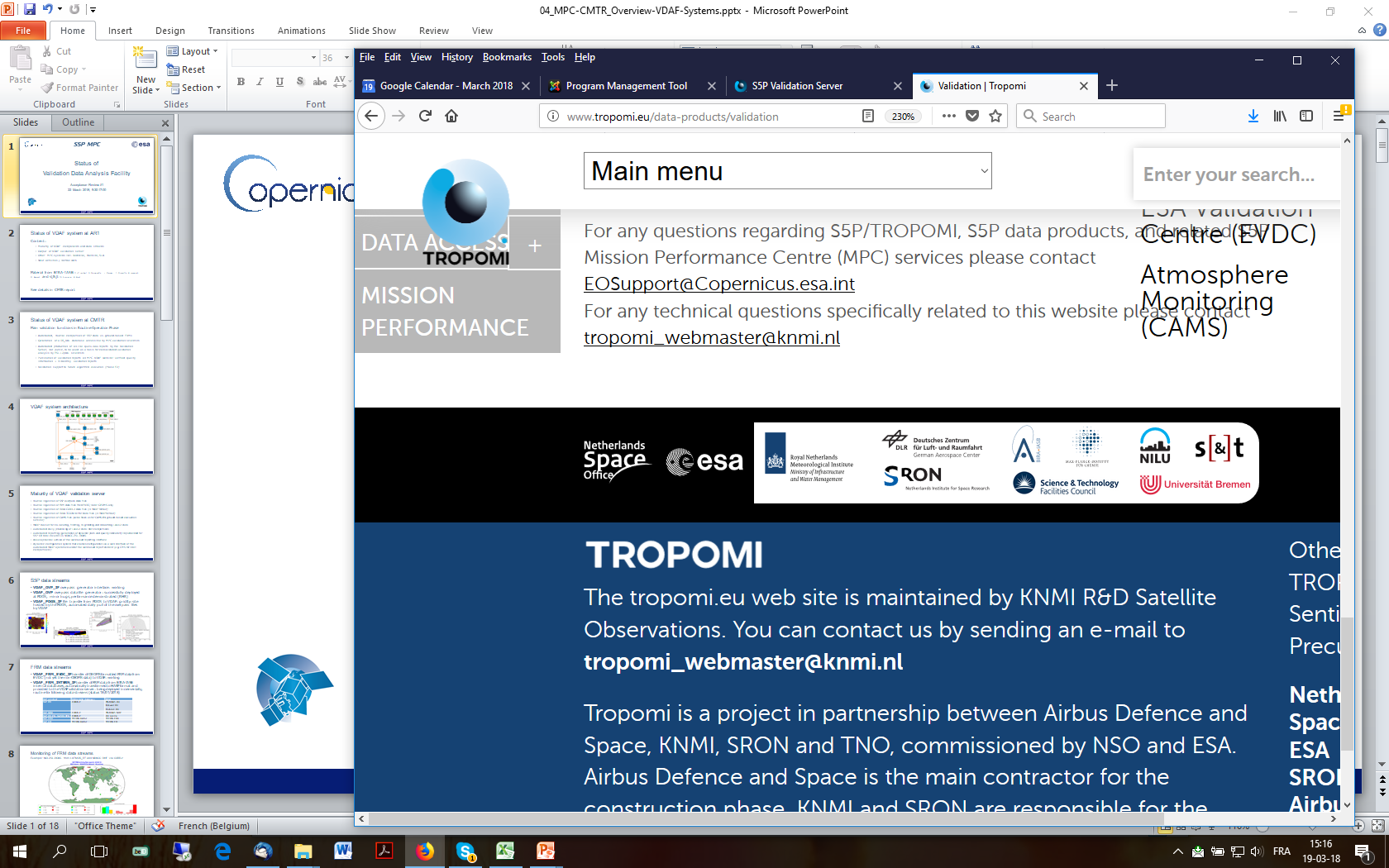 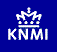 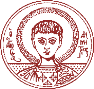 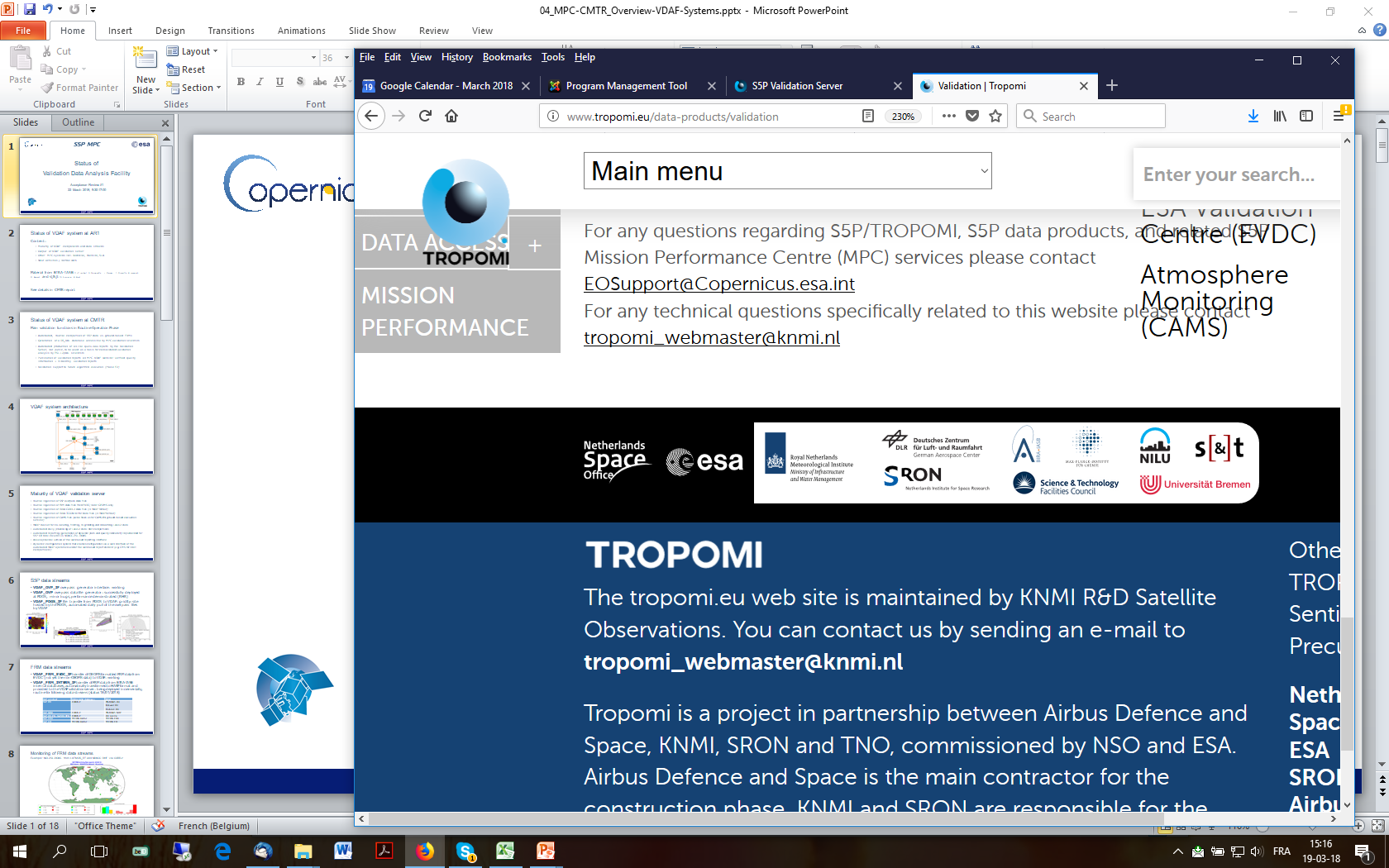 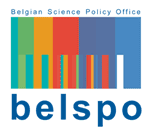 Sentinel-5P TROPOMI Operational Validation Status
J.-C. Lambert, S. Compernolle, A. Keppens, B. Langerock, Tijl Verhoelst  (BIRA-IASB)

D. Hubert, Y. Geunes, J. Granville, O. Rasson, I. De Smedt, G. Pinardi, M.K. Sha, N. Theys, C. Vigouroux (BIRA-IASB),
A.M. Fjæraa (NILU), S. Niemeijer (s[&]t), A. Argyrouli, M. Coldewey-Egbers, K.-P. Heue, P. Hedelt, D. Loyola, R. Lutz, F. Romahn (DLR), 
K.-U. Eichmann (IUP-UB), M. de Graaf, H. Eskes, D. Stein-Zweers, J. van Geffen (KNMI), 
K. Garane, K. Michailidis, ML. Koukouli, A. Pseftogkas, D. Balis (AUTH), 
S. Beirle, T. Wagner (MPI-C), A. Dehn, M. Alparone, C. Zehner (ESA)
ESA/Copernicus Atmosphere Performance Cluster (ATM-MPC)Sentinel-5p Routine Operations Validation Service
Automated Validation Server
https://mpc-vdaf-server.tropomi.eu
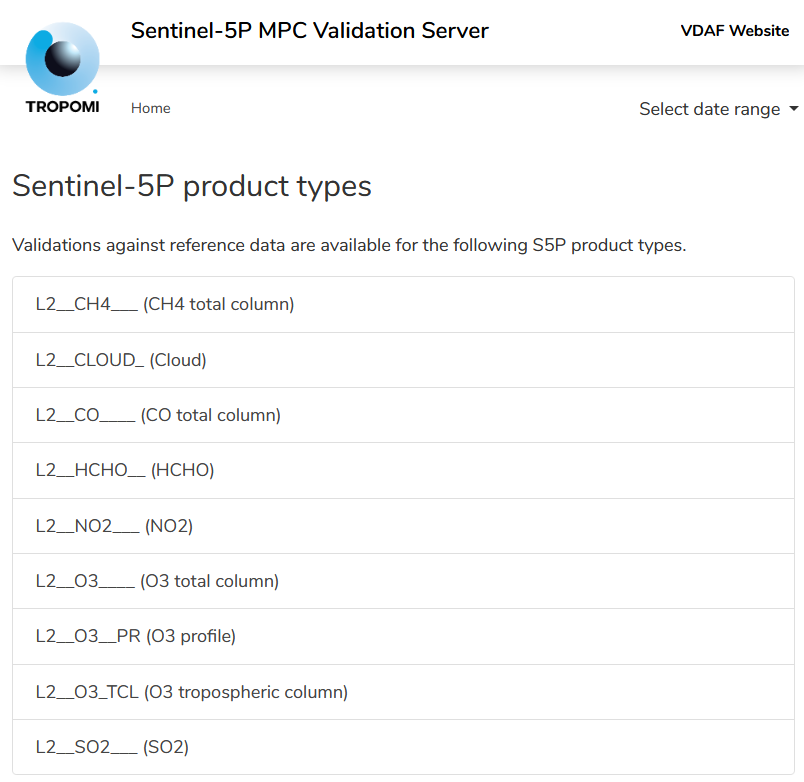 Generation and monitoring of S5P Quality Indicators
Maintenance of S5P data quality documentation
In-depth validation and support to L1/L2 algorithm evolution (diagnostics, reprocessings)
Synthesis with S5PVT results, ECMWF/CAMS, peer-reviewed literature
Monthly VAL Team teleconference
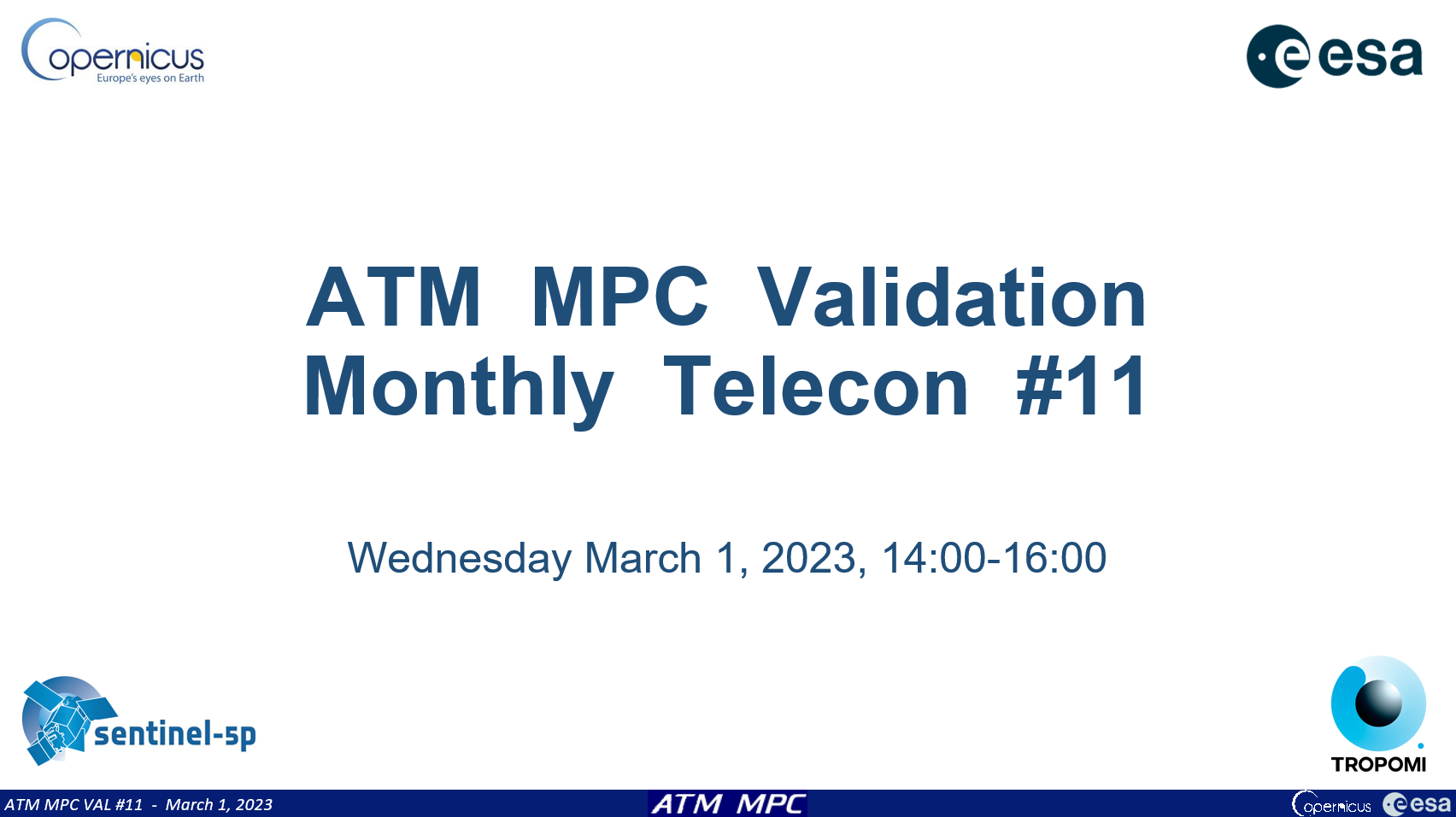 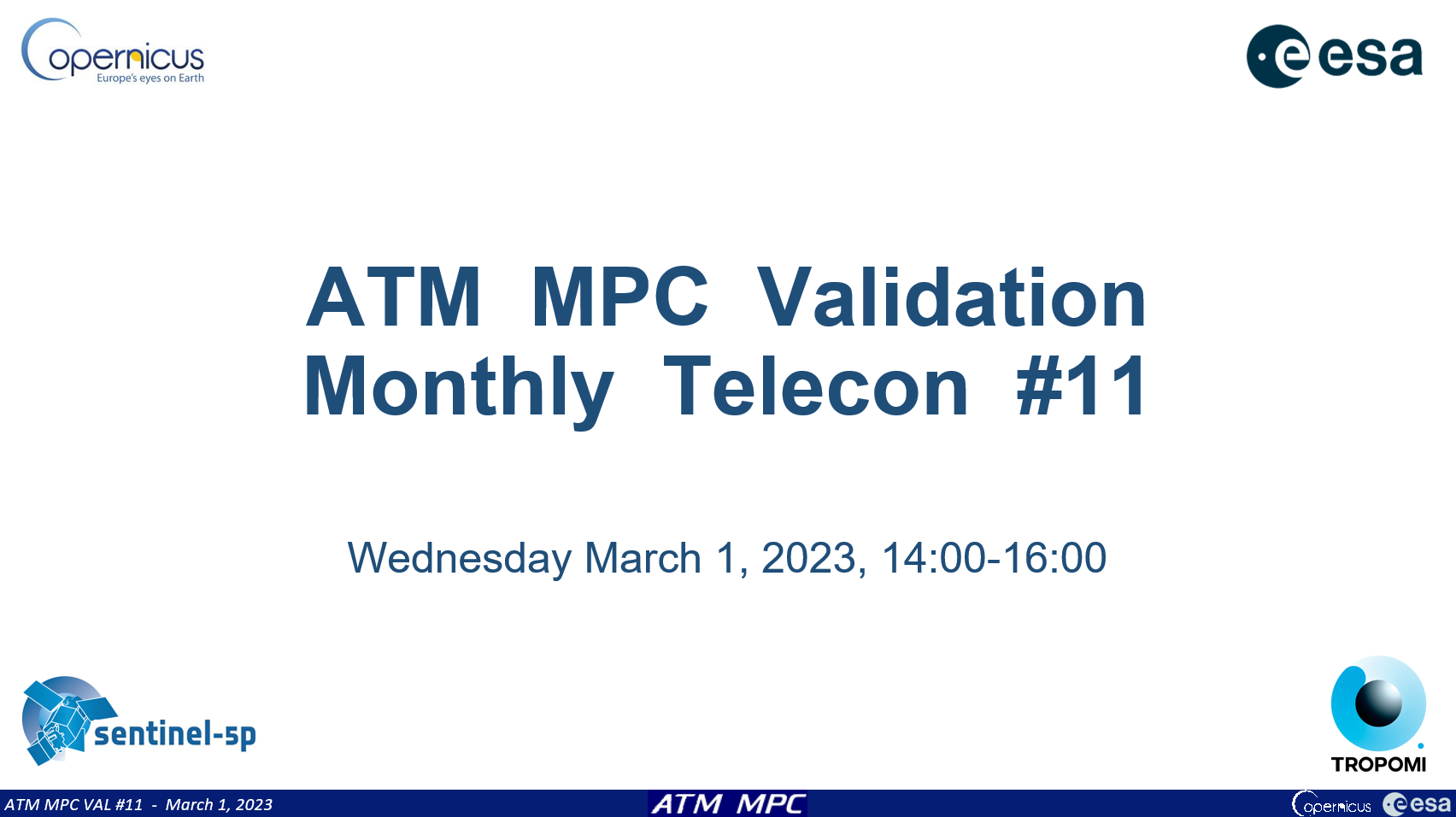 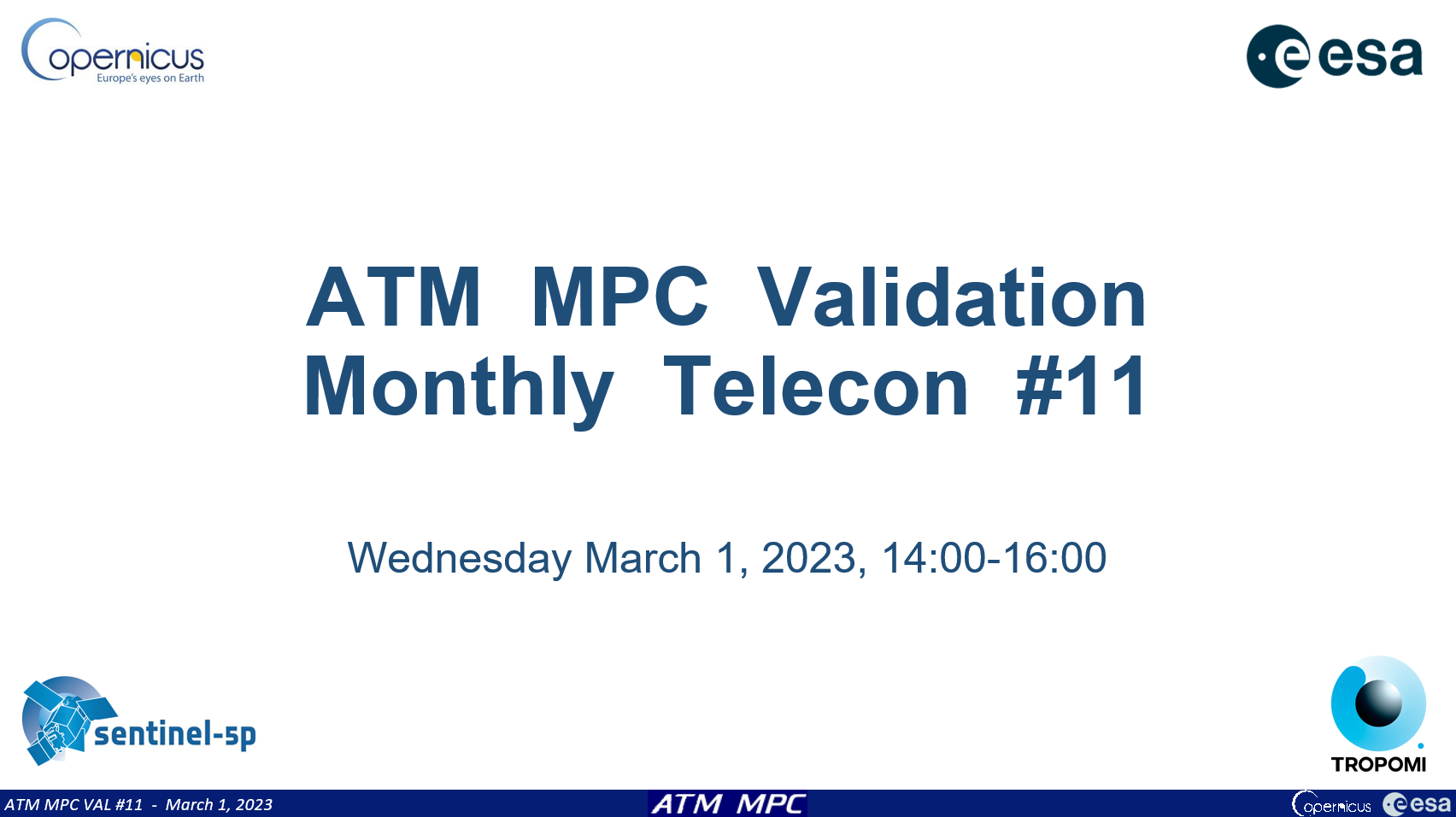 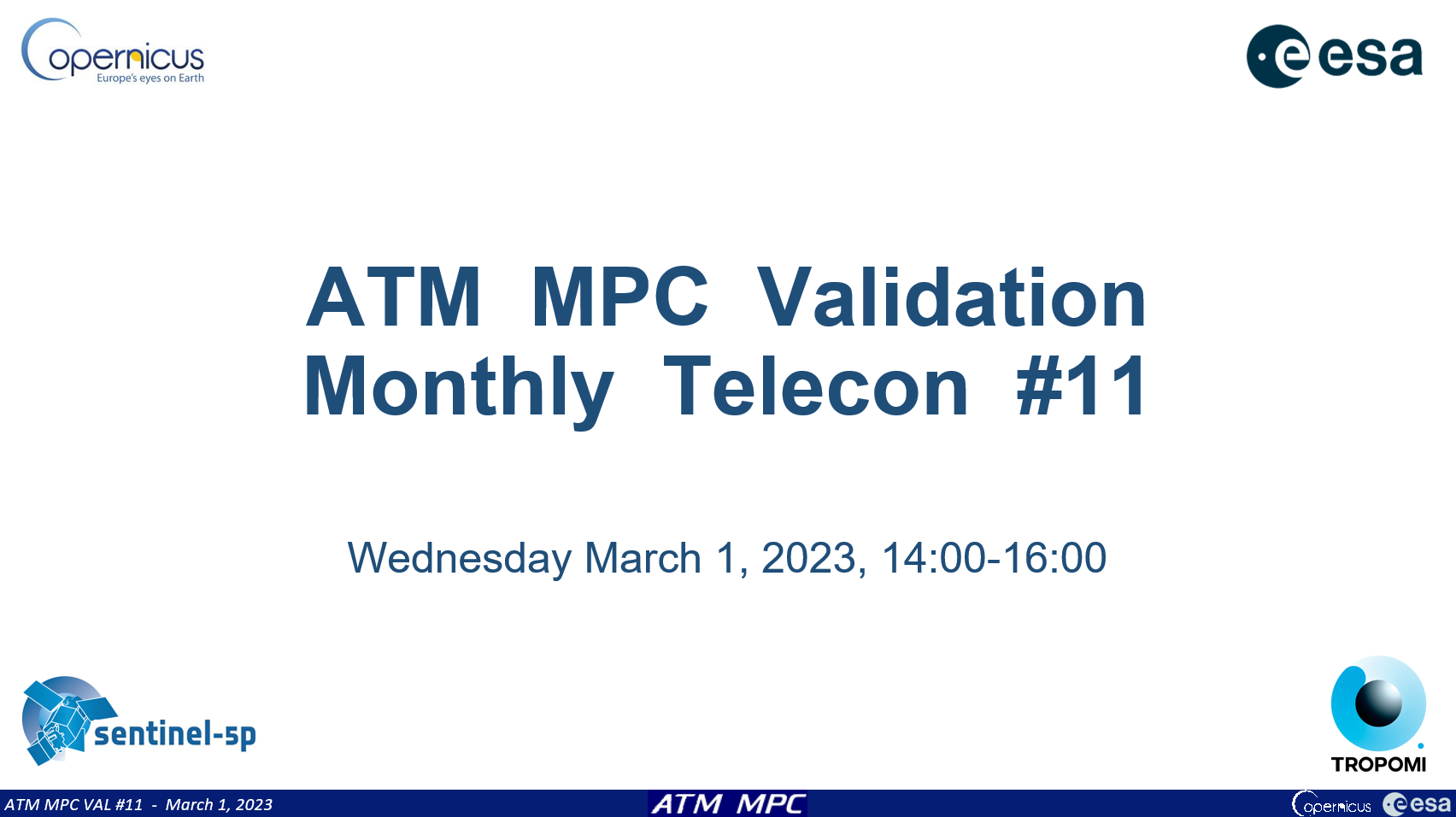 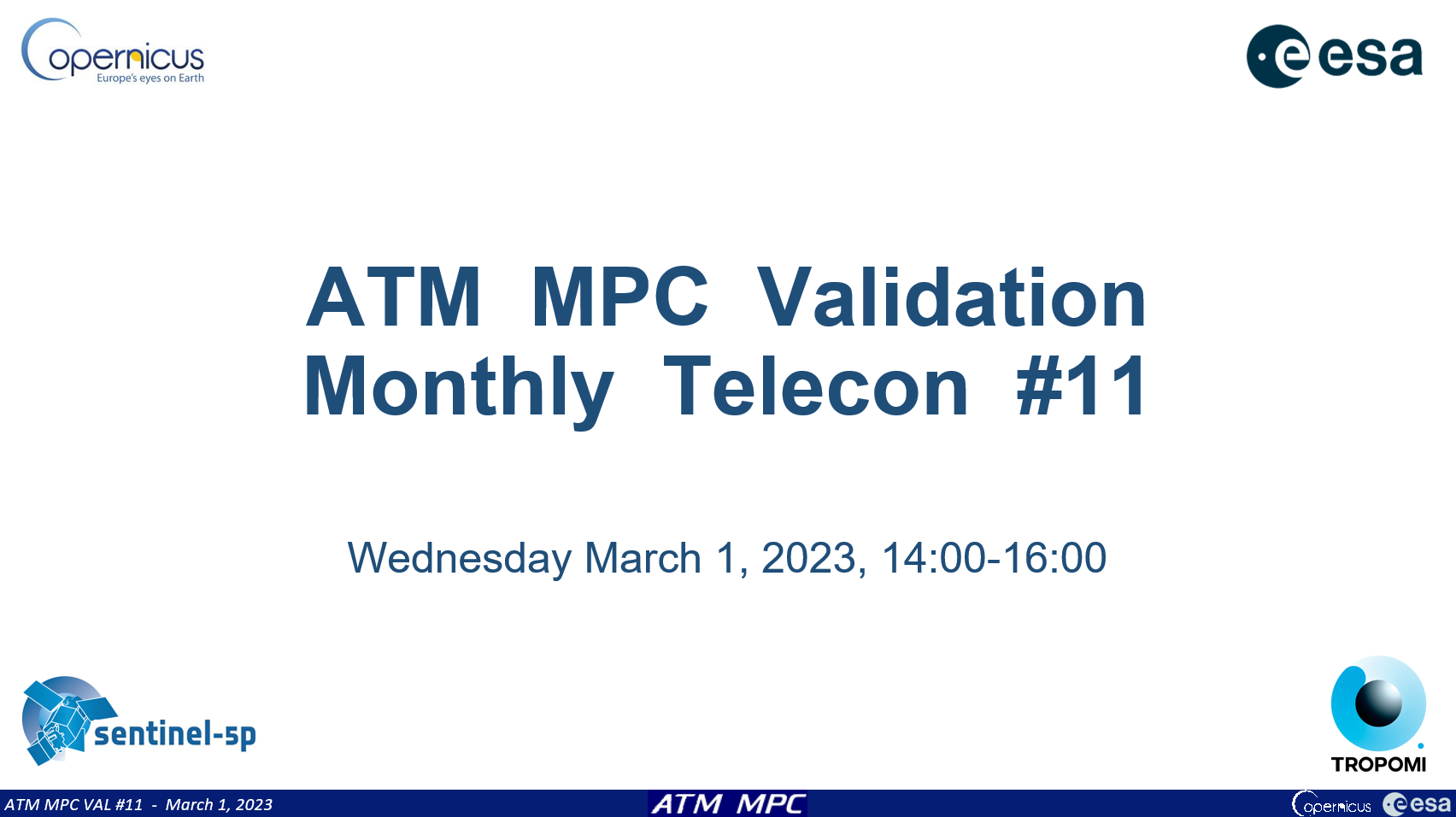 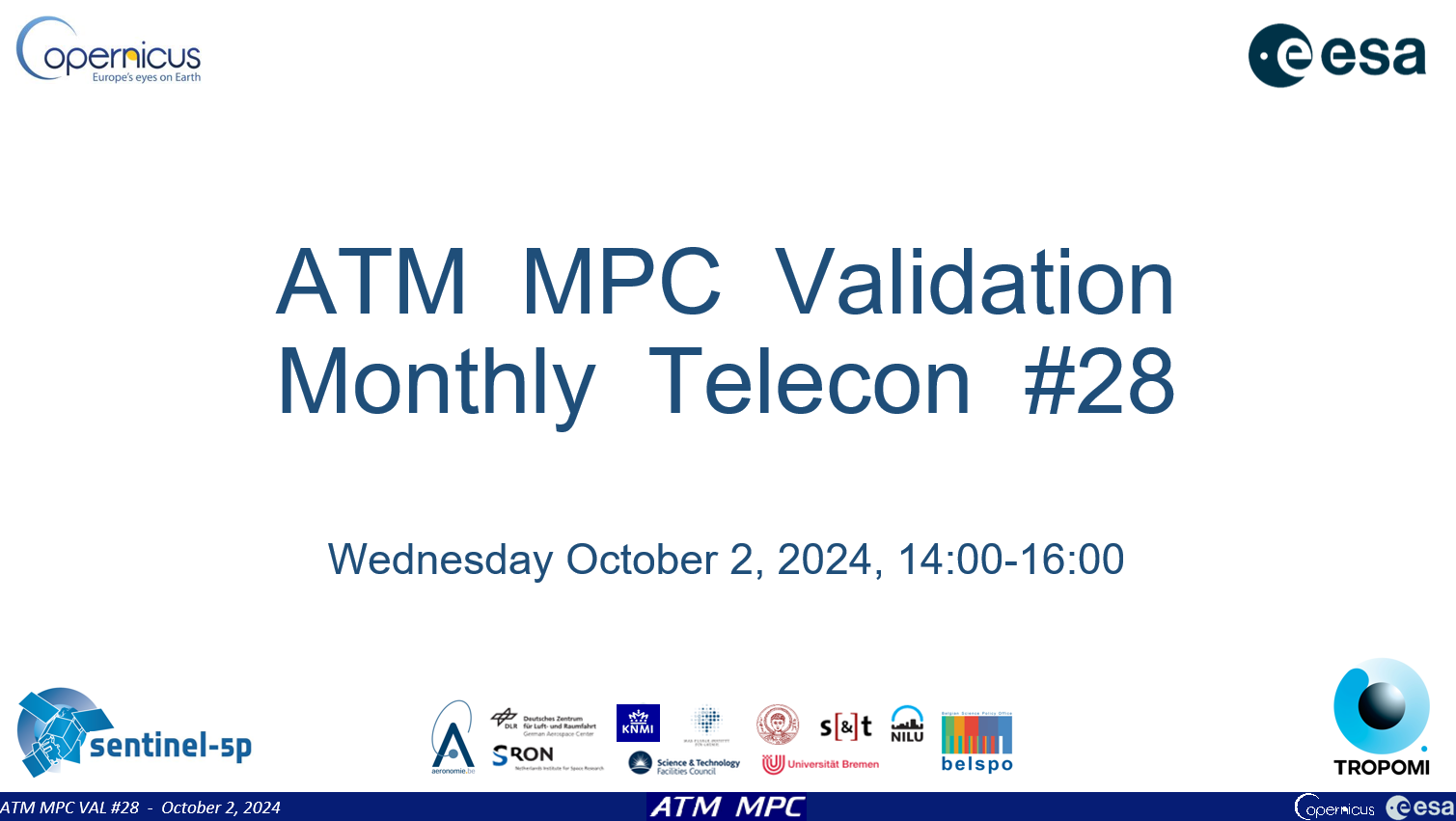 [TD-UNCERTAINTY]
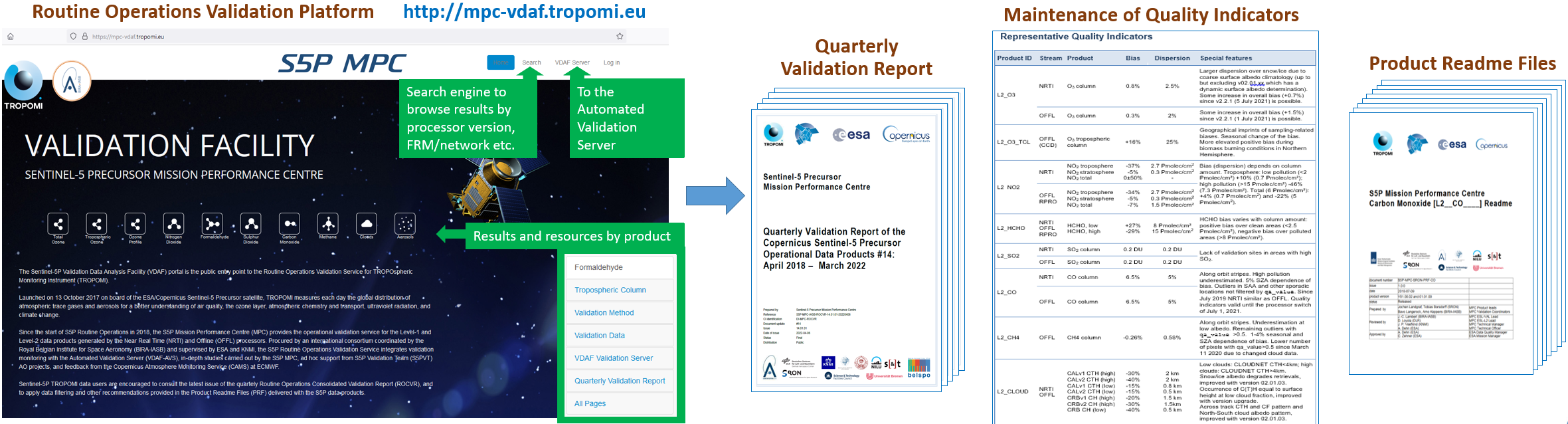 [TD-PRFDOCS]
Quality information in
[TD-VALREP]
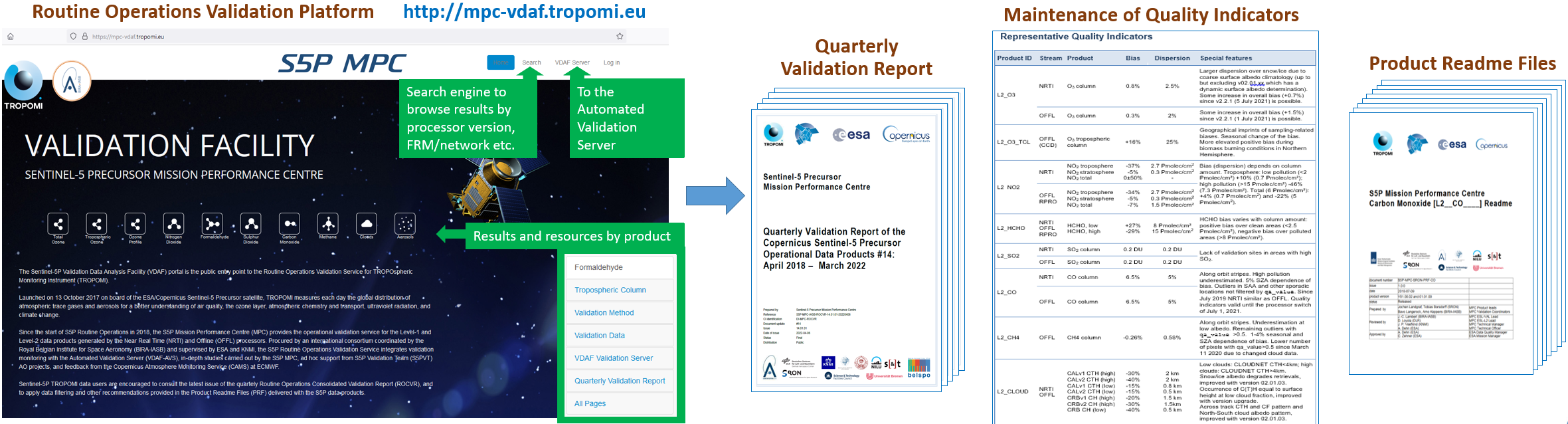 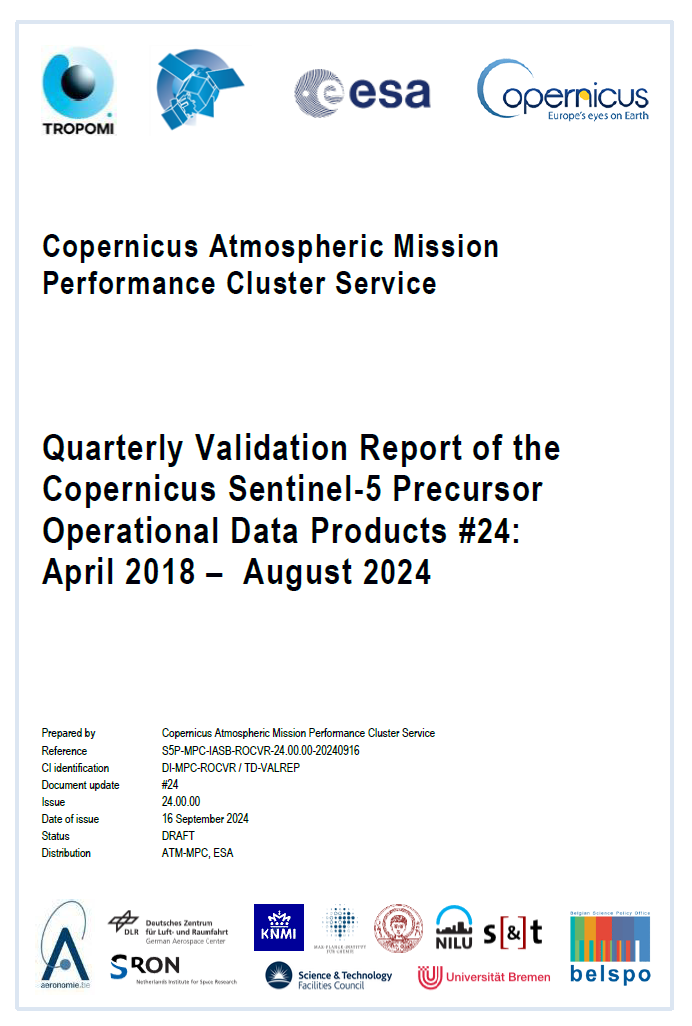 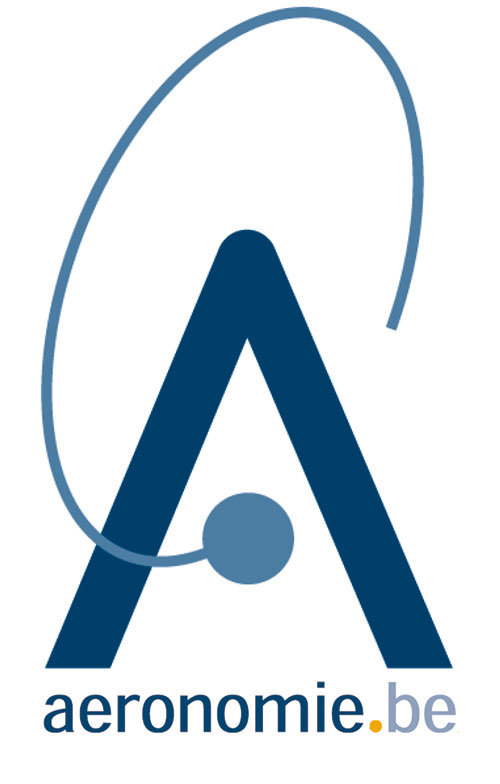 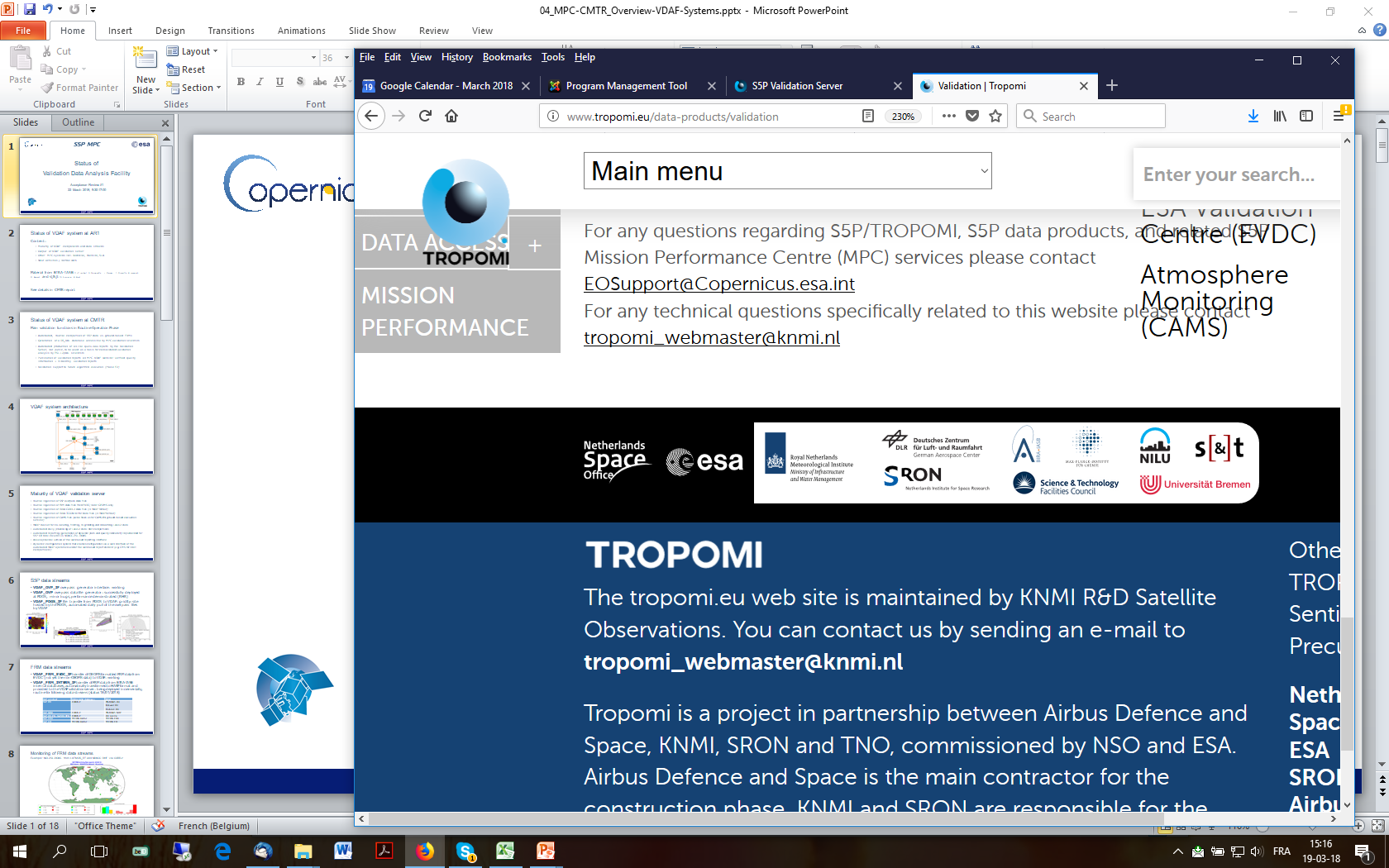 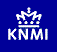 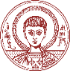 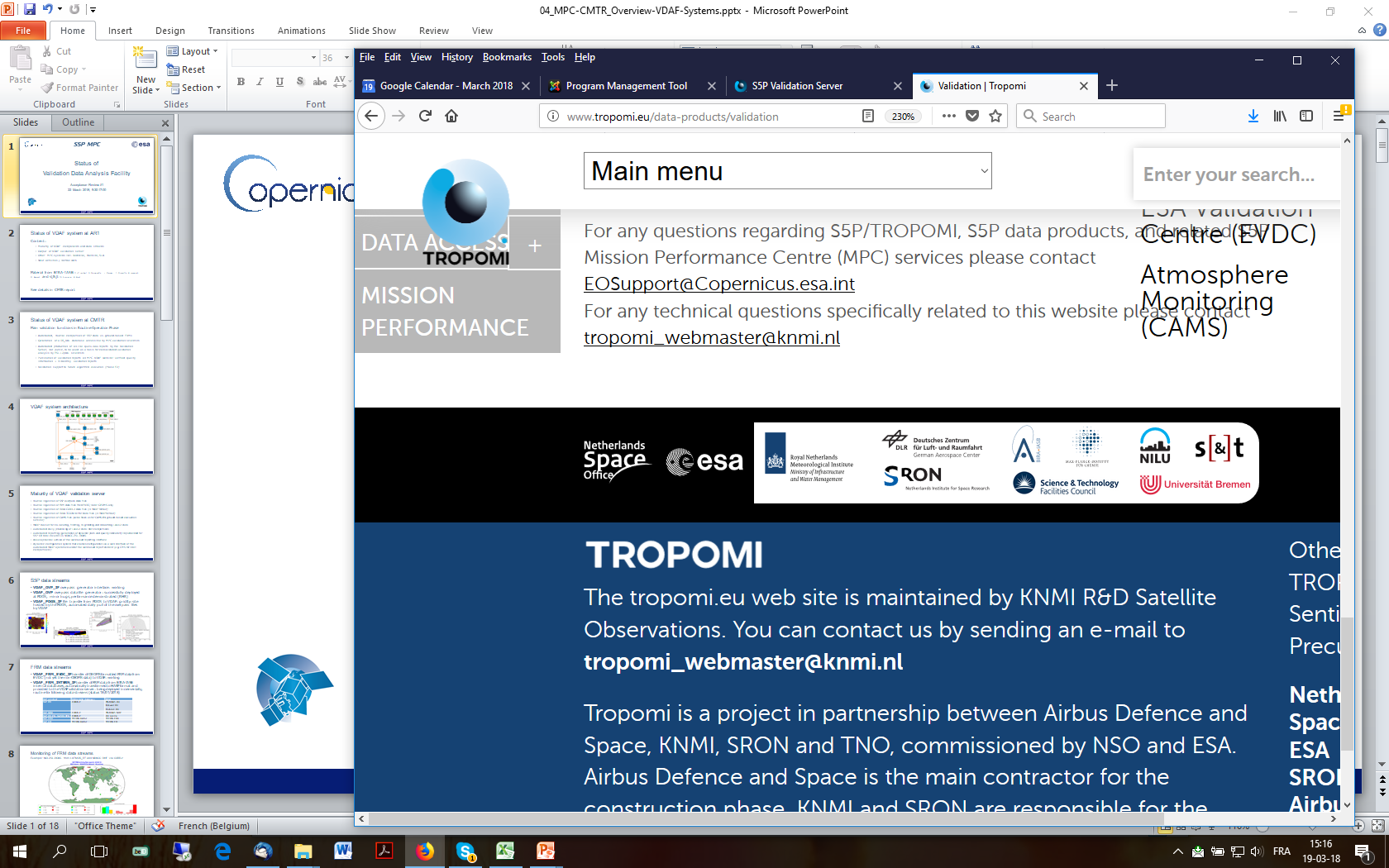 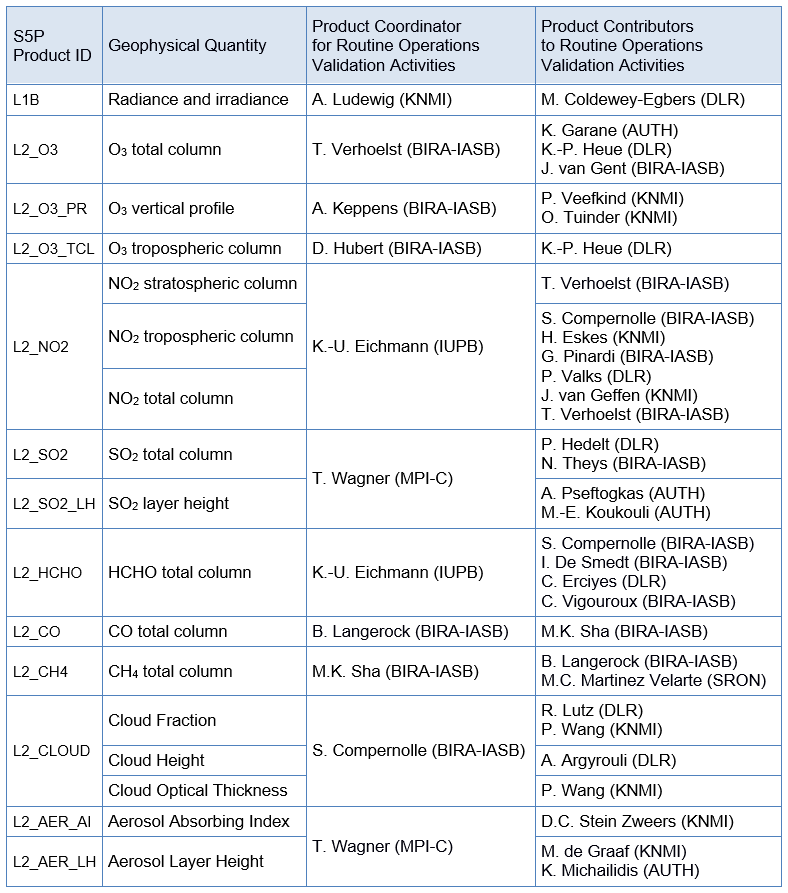 Organization
Supervised by ESA/ESRIN
















+ BIRA-IASB IT support: J. Granville, Y. Geunes, O. Rasson, T. Ooms

+ EVDC support by A.M. Fjæraa and team at NILU
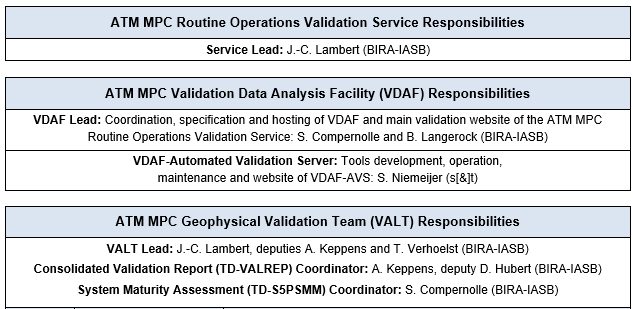 VDAF-AVS: Automated ground-based comparisons and permanent reporting of S5P TROPOMI data Quality Indicators
https://mpc-vdaf-server.tropomi.eu
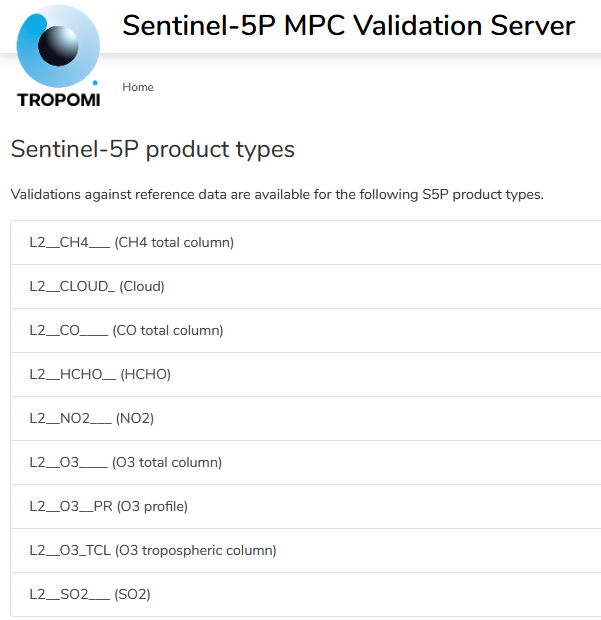 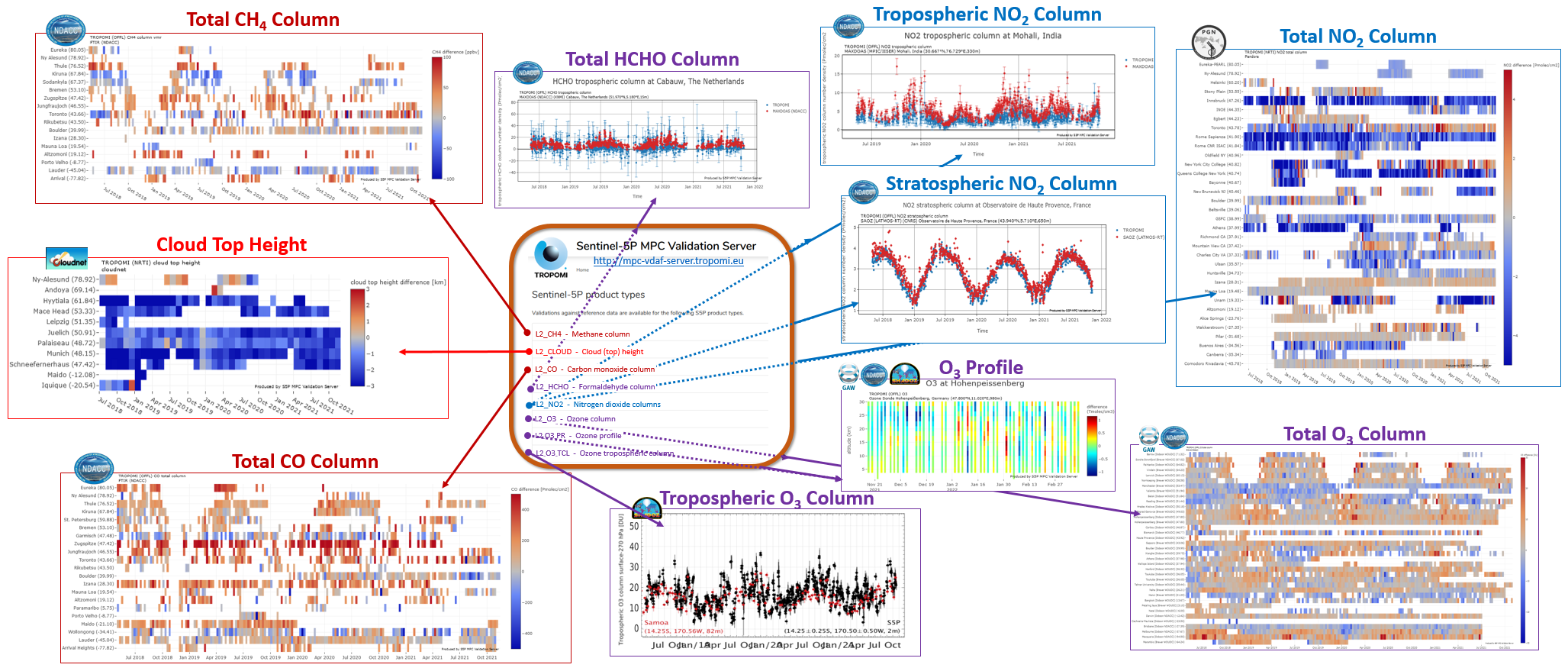 Fiducial Reference Measurements and Other Validation Data
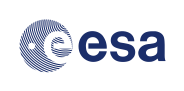 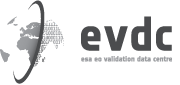 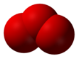 ESA FRM Programme
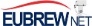 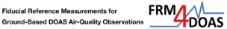 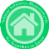 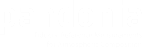 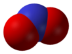 Monitoring Networks
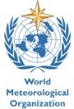 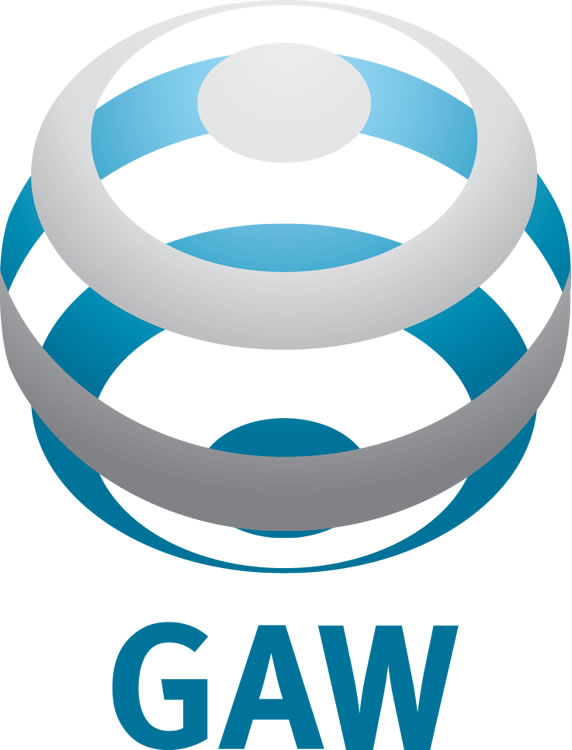 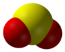 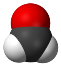 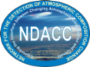 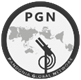 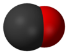 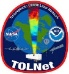 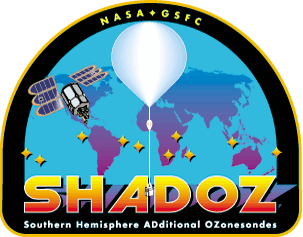 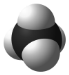 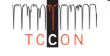 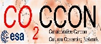 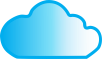 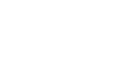 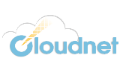 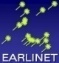 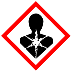 Colour code:  automated production of S5P QIs by the VDAF-AVS         manual data collection and/or validation
                        FRM not available, quality evaluation mainly via diagnostics and satellite data intercomparisons
L1B_RA/IR Radiance/Irradiance ValidationAntje Ludewig (KNMI) and Melanie Coldewey-Egbers (DLR)
S5P_BD3/OMPS 310-370nm
S5P_BD3/OMPS 2018-2023
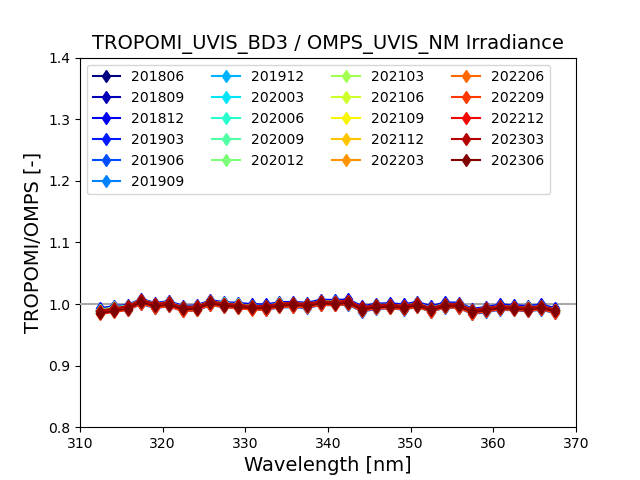 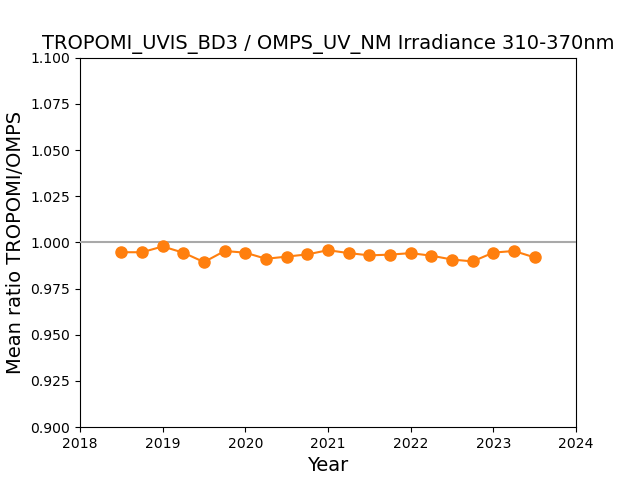 Status of validation activities
Comparison of L1B_IR irradiance in band 1 (270-300nm), band 2 (300-330nm), and band 3 (310-370nm) with measurements from OMPS-NP/-NM
PICS-based analysis of long-term stability using L1B_RA reflectance measurements in band 4 (cloud-free scenes) over ~20 CEOS Pseudo-Invariant Calibration Sites (Saharan Desert and Arabian Peninsula) extended until 06/2024

Key validation results
TROPOMI L1B_IR irradiance v02.01.00 in good agreement with OMPS-NP and OMPS-NM and stable
Analysis of long-term stability of L1B_RA v02.01.00. Reflectance over PICS stable over time
S5P L1B v02.01.00 reflectance over CEOS PICS
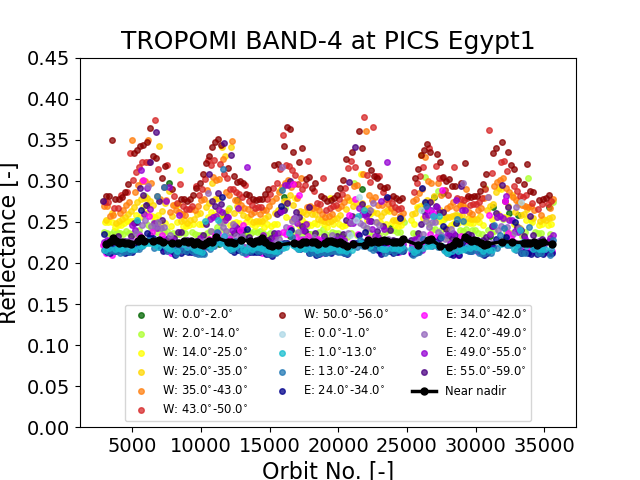 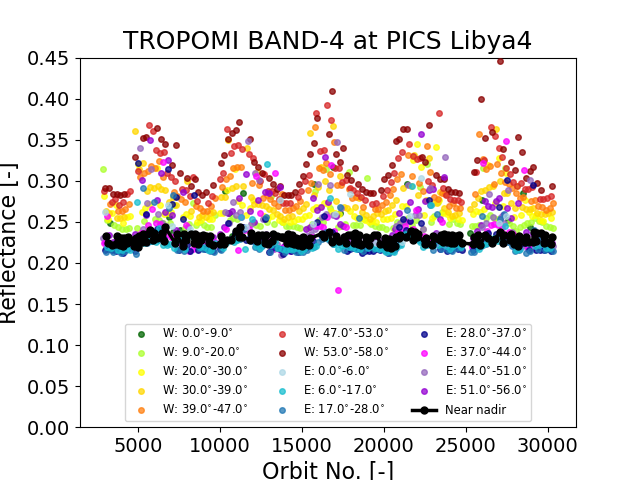 Cloudiness has significant effects on the accuracy of trace gas retrievals Validation of retrieved cloud parameters     as influencing quantitiesS. Compernolle (BIRA-IASB), A. Argyrouli, R. Lutz (DLR), M. Sneep, P. Wang (KNMI)
Vs. ACTRIS-Cloudnet networks of cloud lidars & radars
V2.6.1
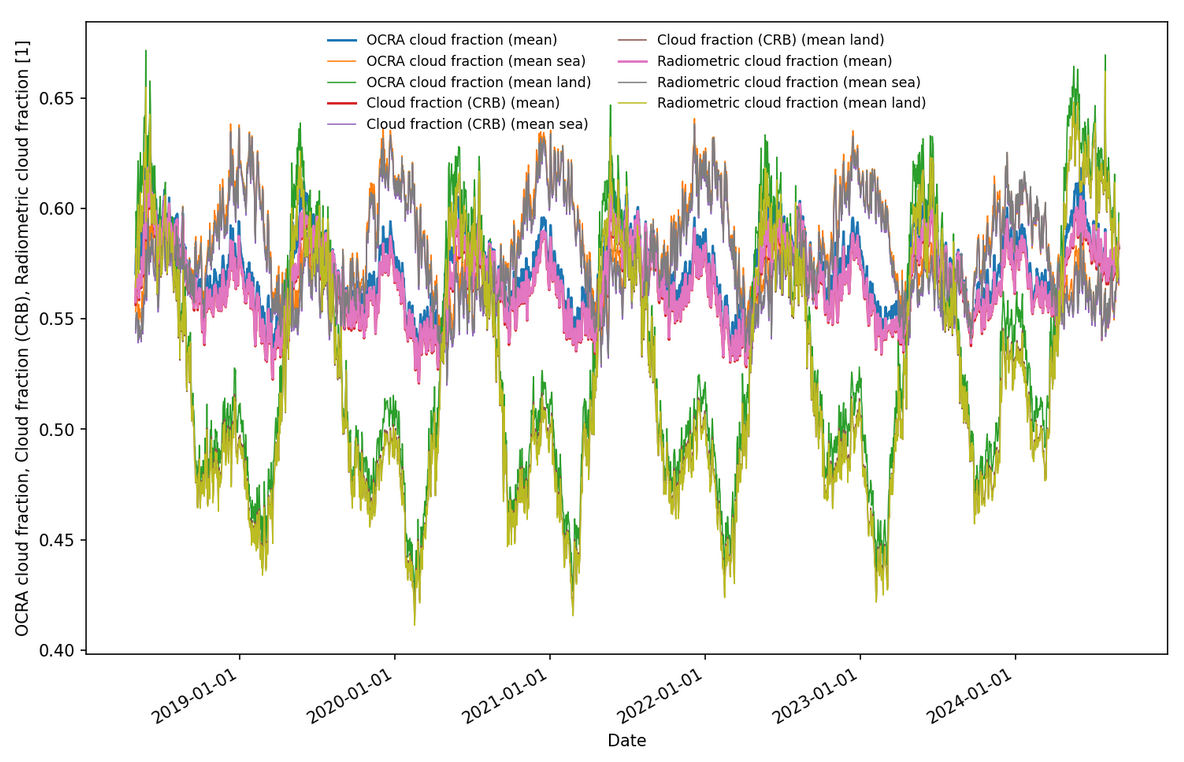 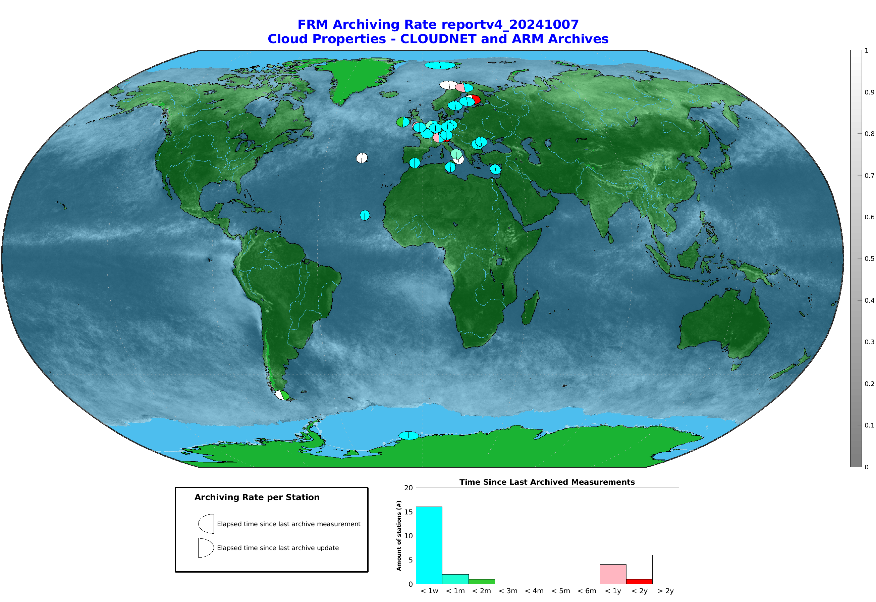 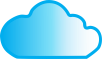 Cloud parameters scrutinized
Top and mean heights, fractional cover, optical thickness
Processors: OCRA/ROCINN CAL & CRB, FRESCO
Validation particulars
Low/middle cloud fraction with focus on AQ and O3 retrievals
Vs. OPERATIONAL network ACTRIS-Cloudnet
Vs. satellites: OMI, VIIRS
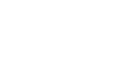 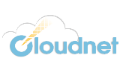 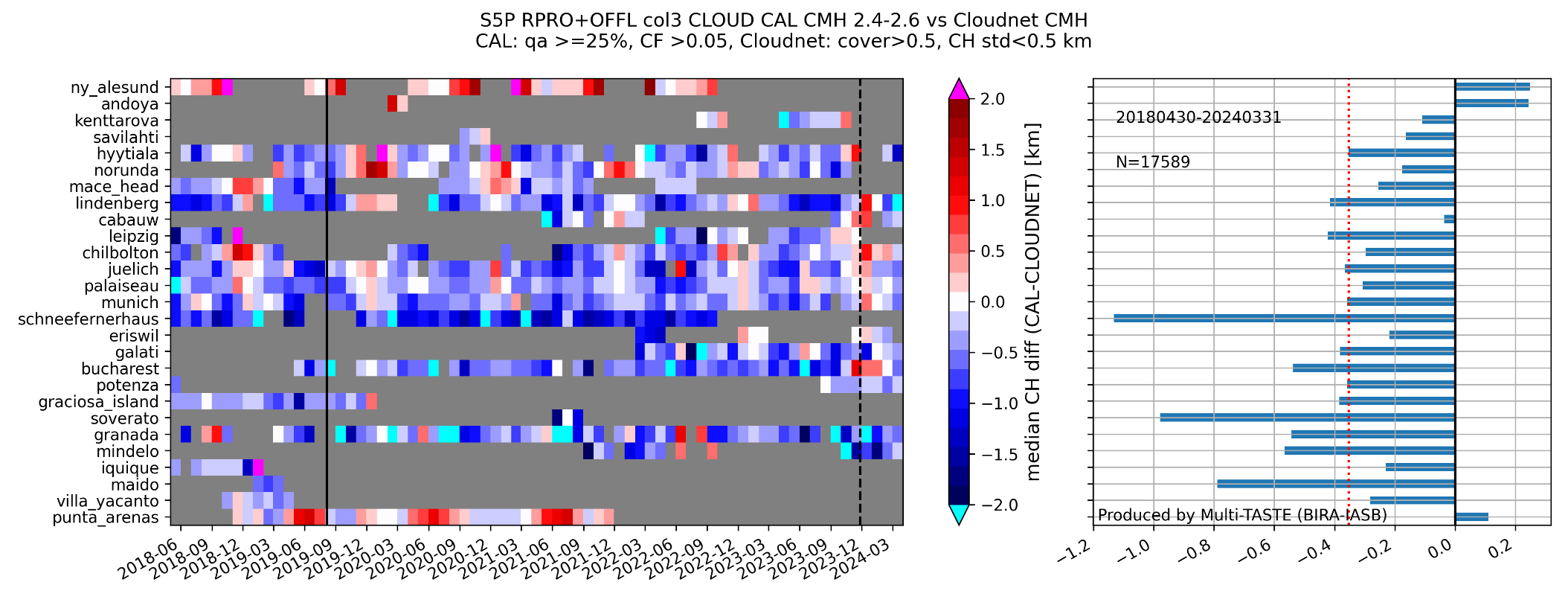 Effects of S5P OCRA cloud fraction version changes
NO2 and HCHO Validation vs. NDACC FTIR, NDACC DOAS and PGNK.-U. Eichmann (IUPB), S. Compernolle, G. Pinardi, I. De Smedt, T. Verhoelst and C. Vigouroux  (BIRA-IASB), H. Eskes, J. van Geffen  (KNMI)
S5P vs. MAXDOAS  tropospheric NO2
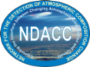 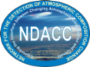 S5P vs. NDACC FTIR HCHO
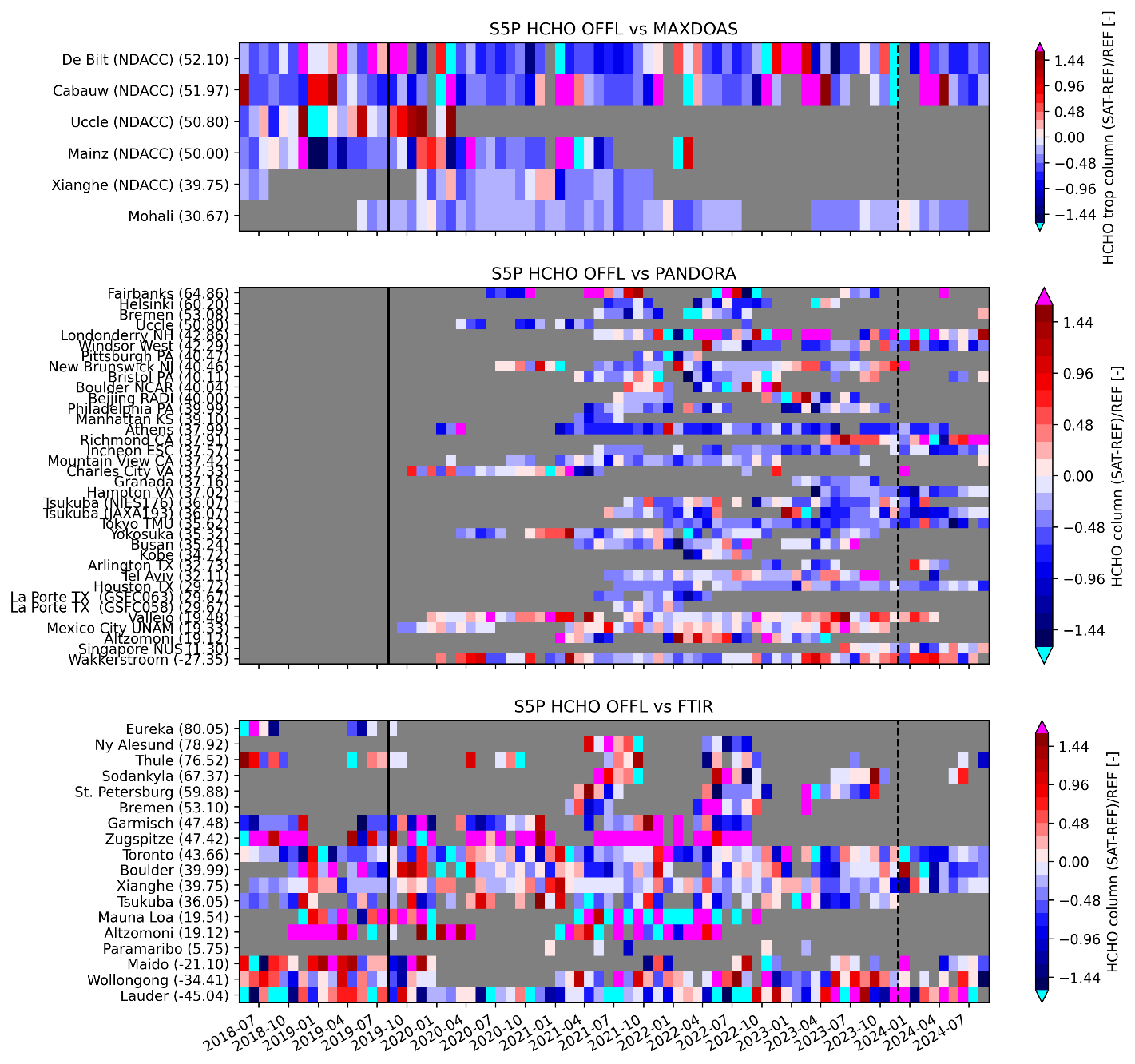 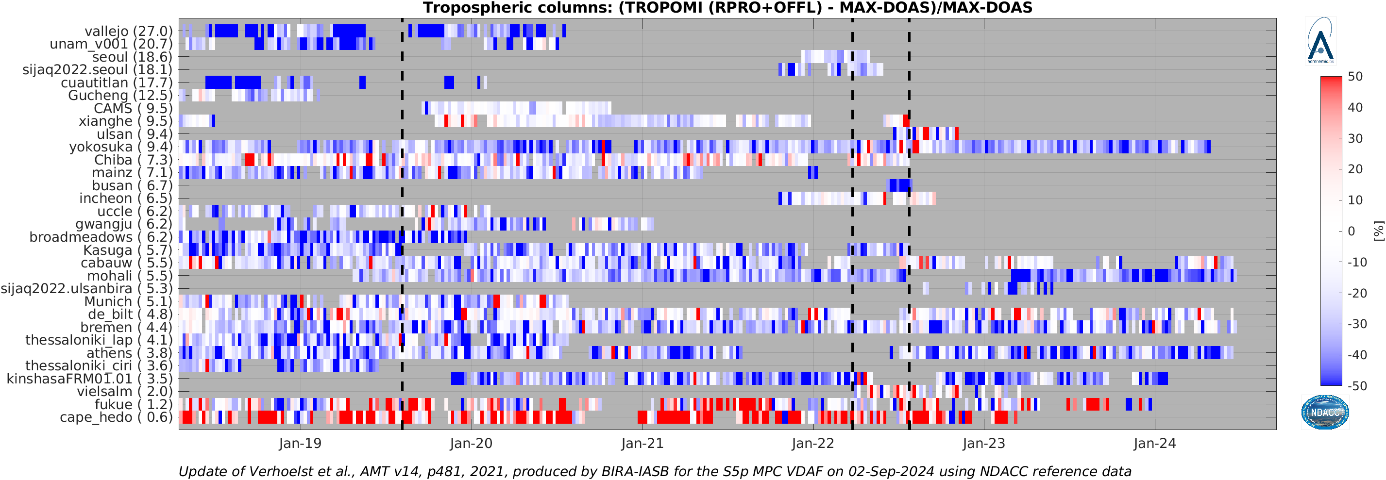 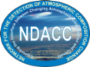 S5P vs. NDACC ZSL-DOAS  stratospheric NO2
S5P vs. MAXDOAS HCHO
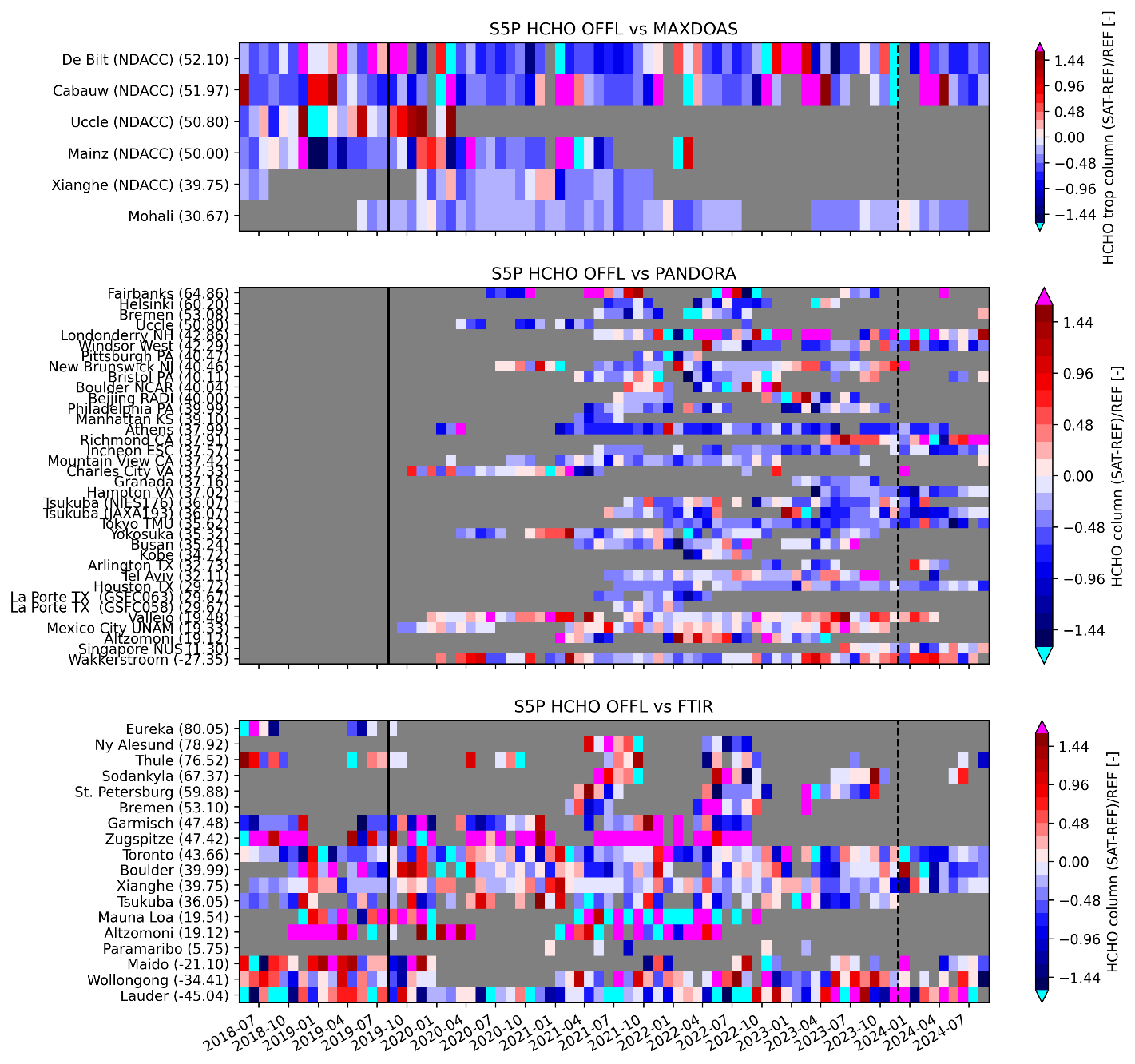 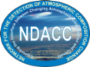 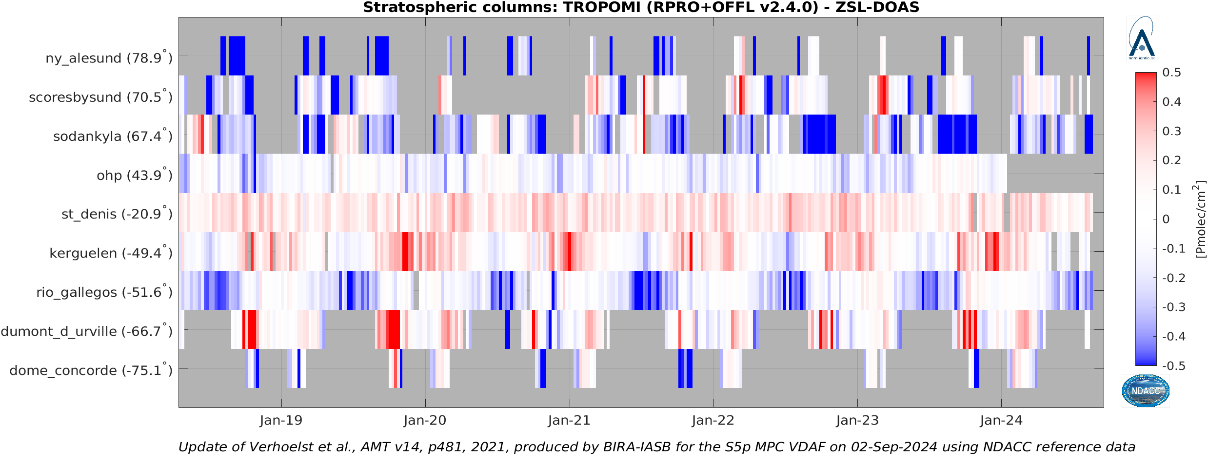 S5P vs. PGN HCHO
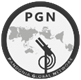 S5P vs. PGN  total NO2
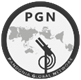 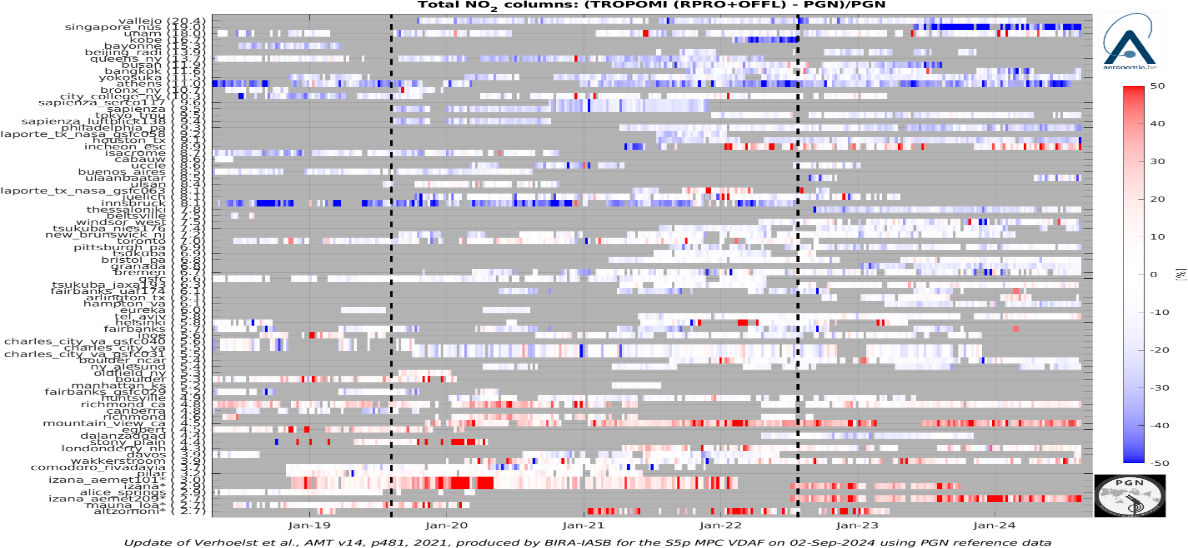 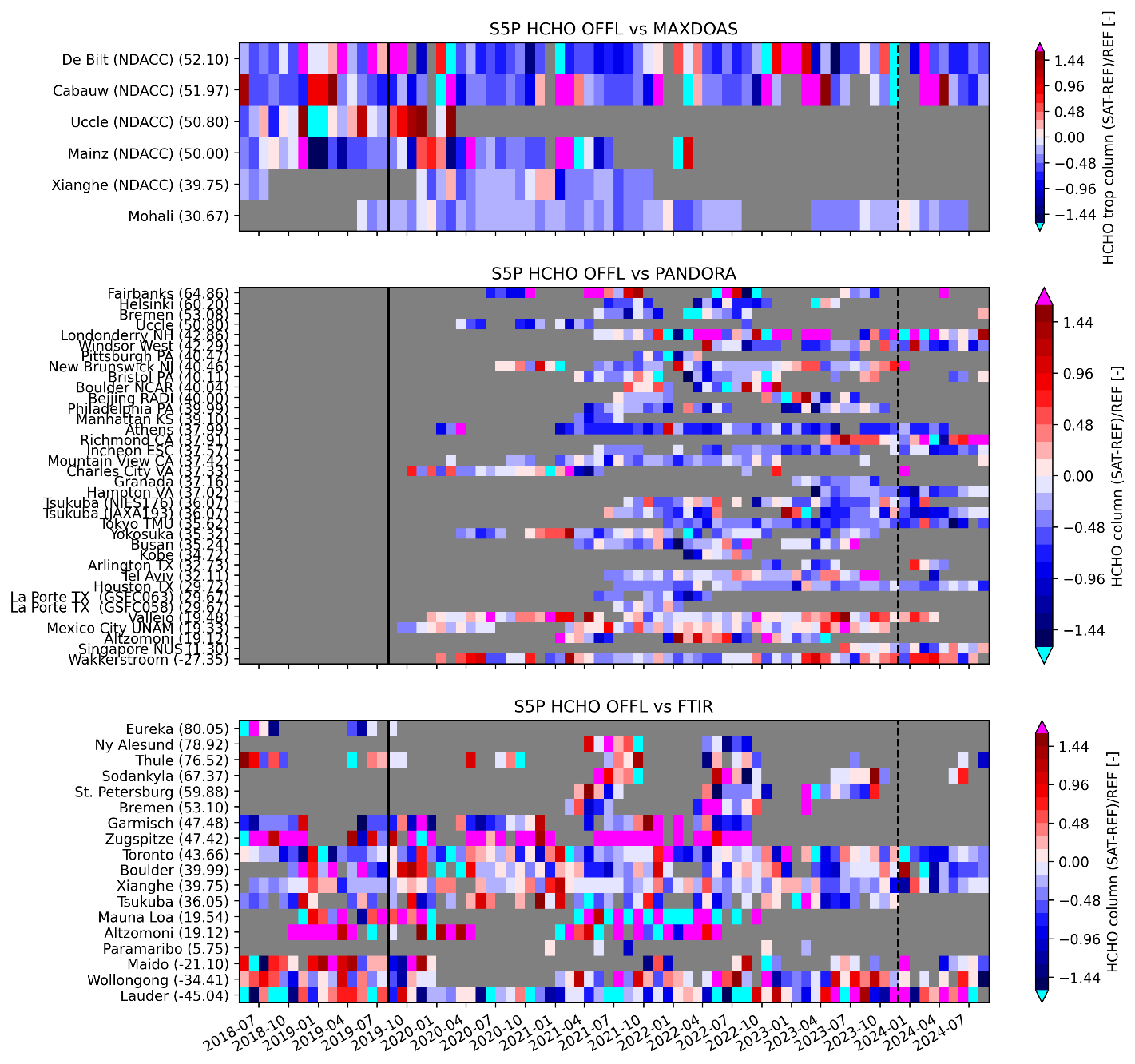 CV-2/5/6: Networks Sustainability and Tailoring
CO and CH4 validation vs. 3 FTIR monitoring networks

B. Langerock and M.K. Sha (BIRA-IASB)
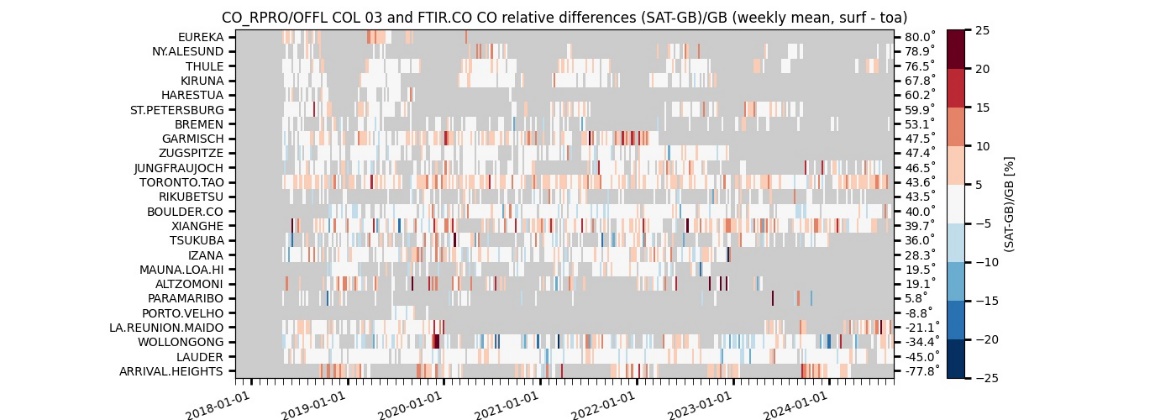 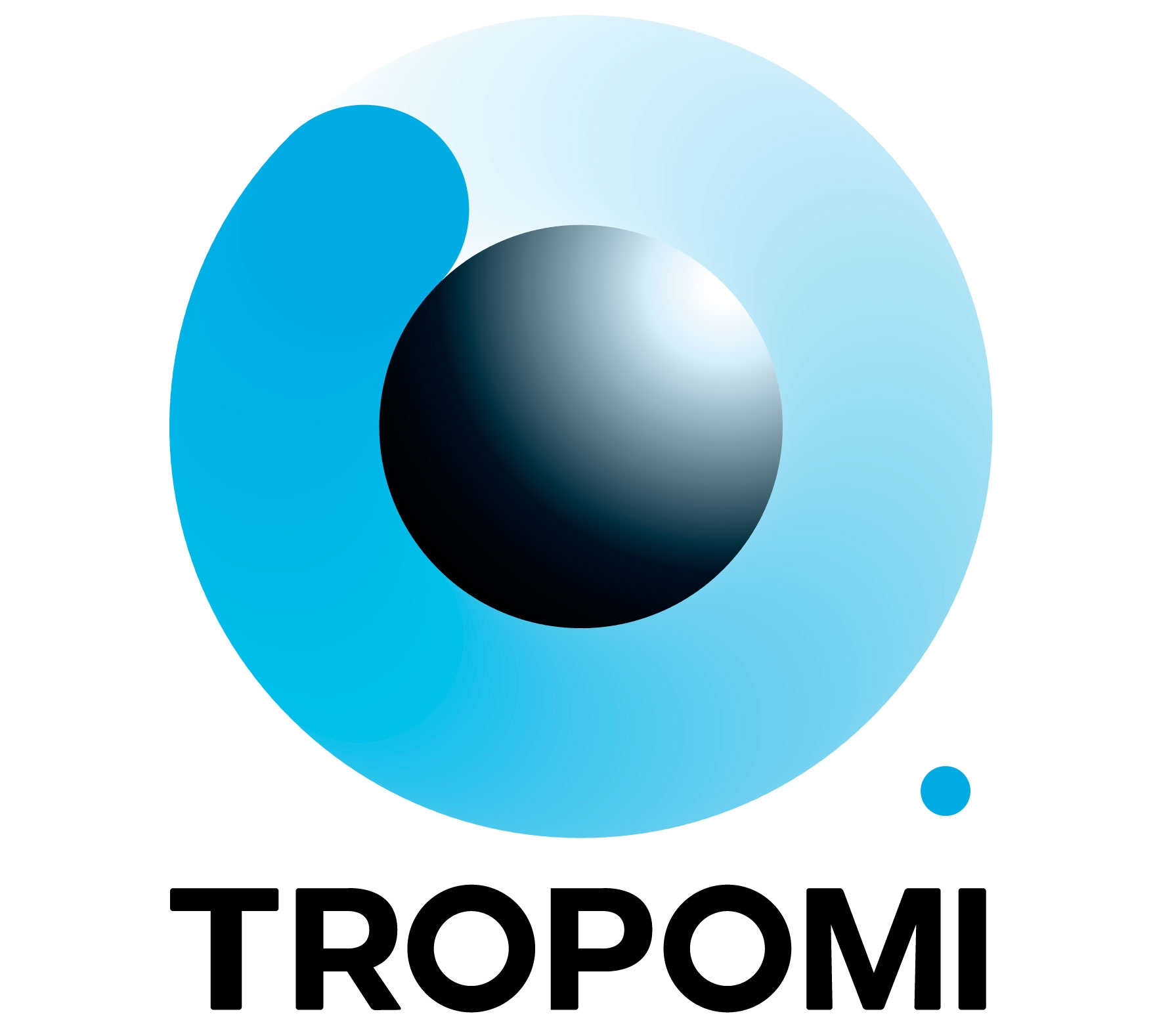 Performance of ATM-MPC Sentinel-5P CH4 and CO validation relying on the operational capabilities/timeliness of the 3 FTIR monitoring networks 

NDACC FTIR : automated validation channel in ATM-MPC          Automated Validation Server (https://mpc-vdaf-server.tropomi.eu). 
      Validation protocols based on published experience with HALOE,  
      MOPITT, SCIAMACHY, MIPAS, ACE-FTS, IASI, GOSAT, OCO…

TCCON FTIR : manual validation channel in ATM-MPC.                               ESA contract for operations support to be placed; EUMETSAT FRM Roadmap and CO2M ITT in progress

COCCON FTIR : manual validation channel in ATM-MPC, EVDC data collection and automation in progress (ESA FRM4GHG 2023-2027), EUMETSAT FRM Roadmap and CO2M ITT





S5P CO images courtesy B. Langerock
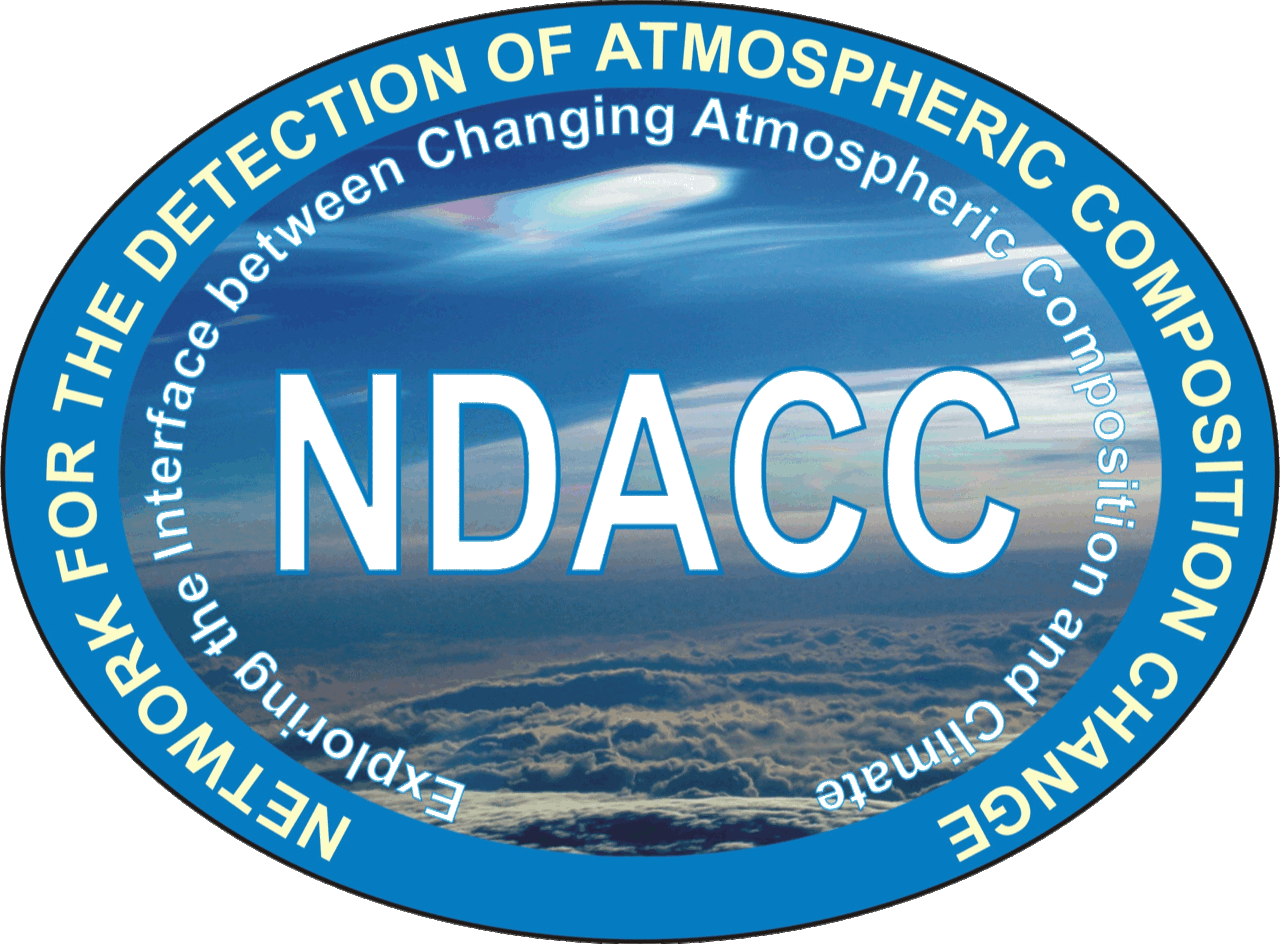 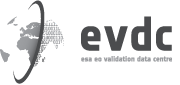 Automated collection of observations from 17 
NDACC FTIR stations 
through EVDC => 
automated production of S5P Quality Indicators
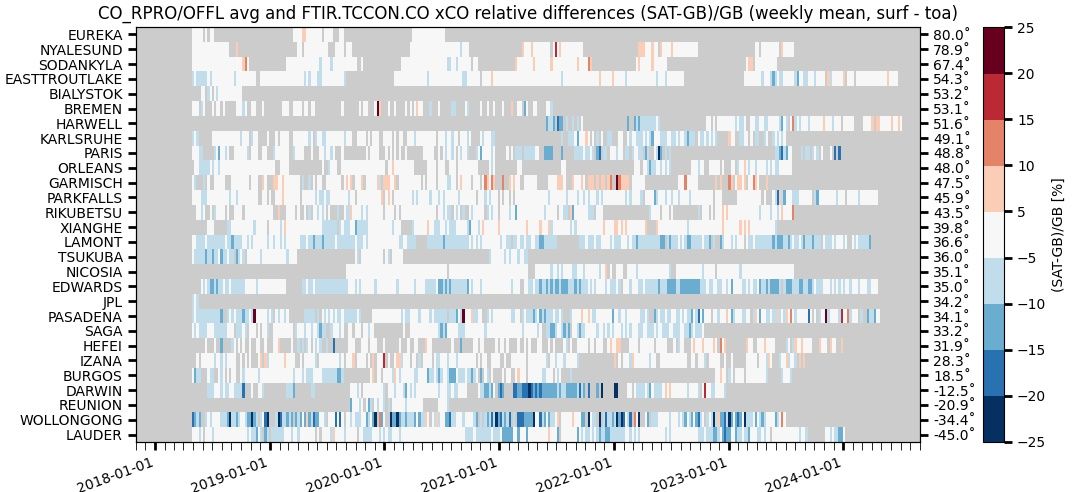 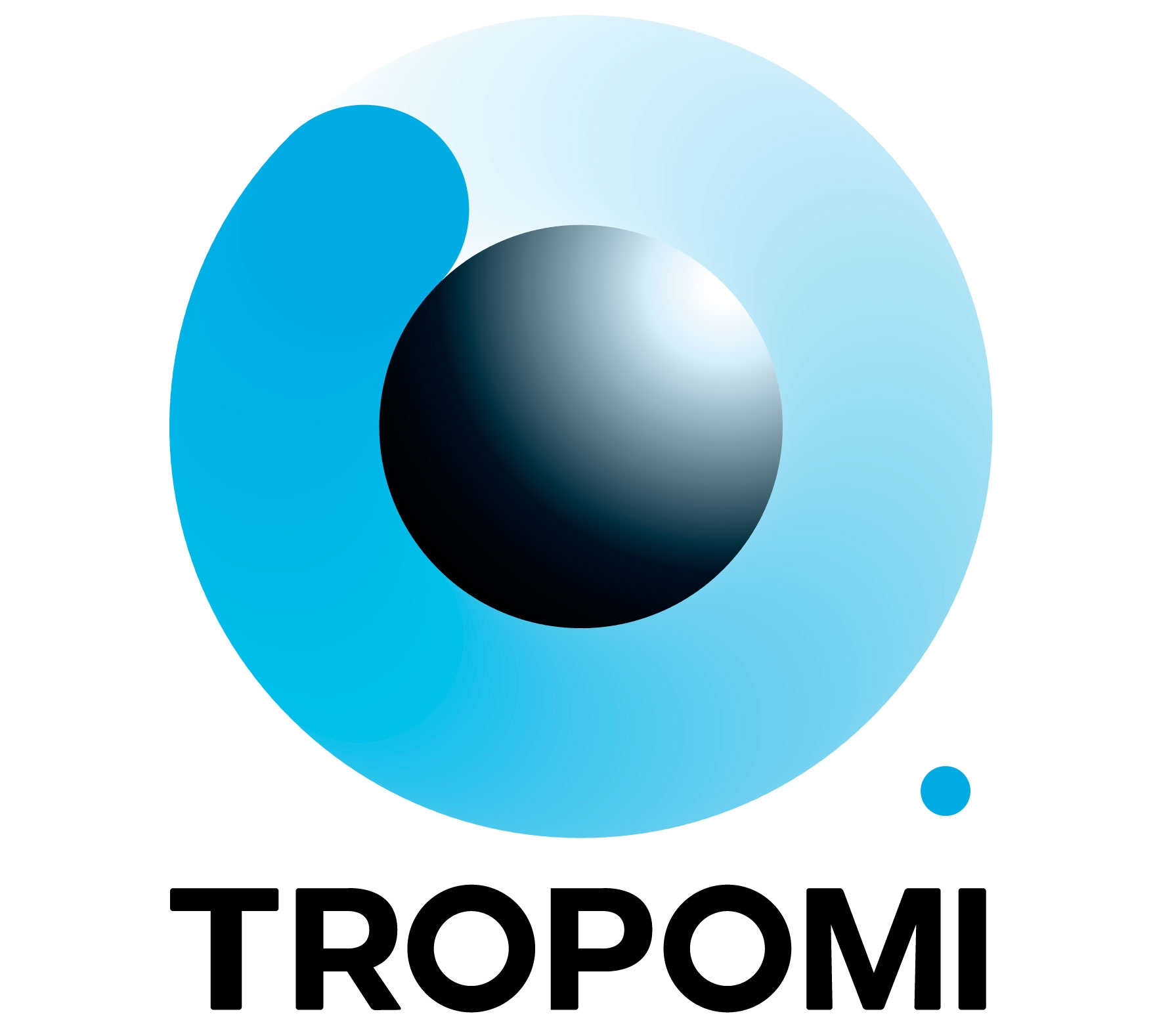 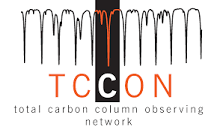 TCCON GGG2020 data 
released 26 April 2022

No/limited data submitted 
between early 2021 and GGG2020 release.
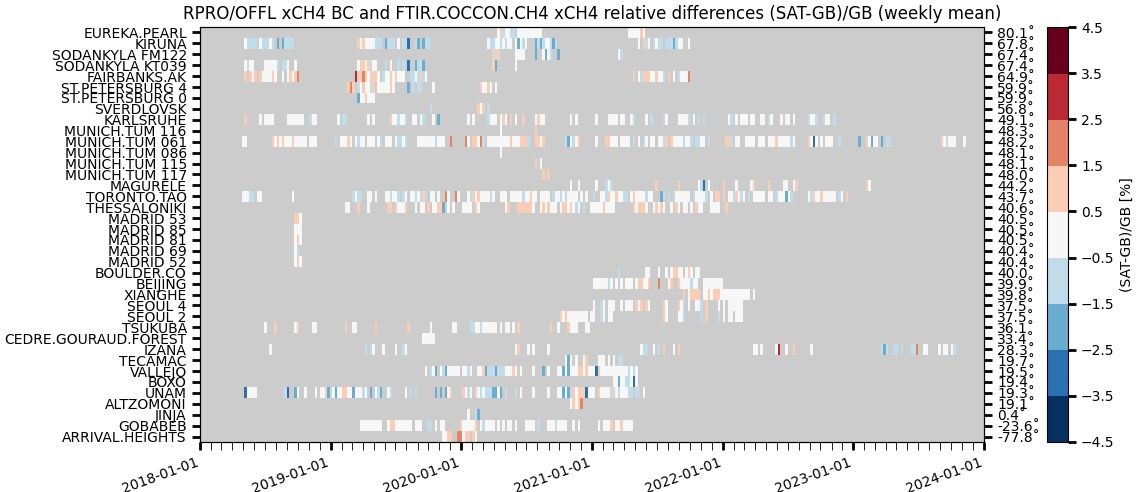 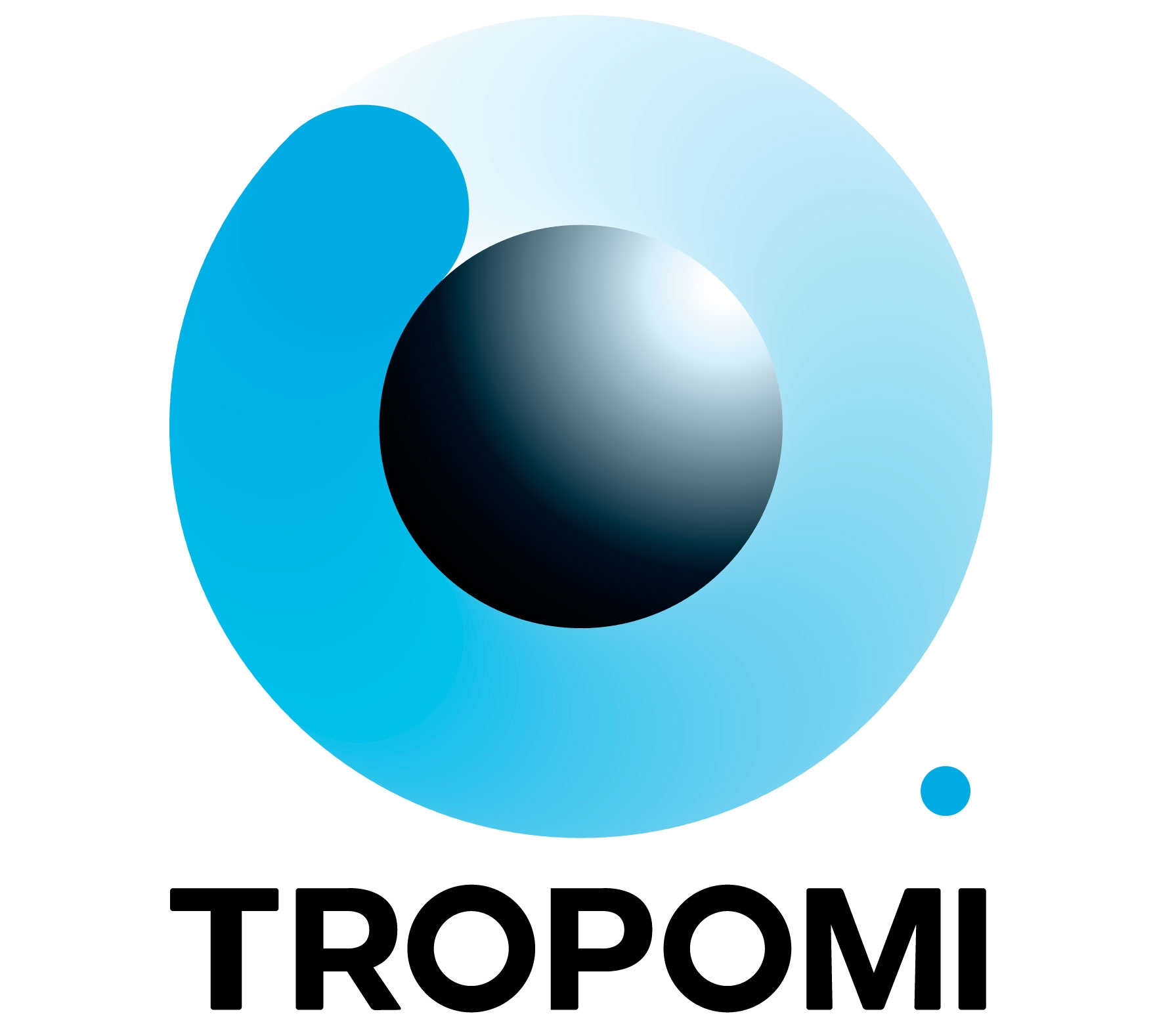 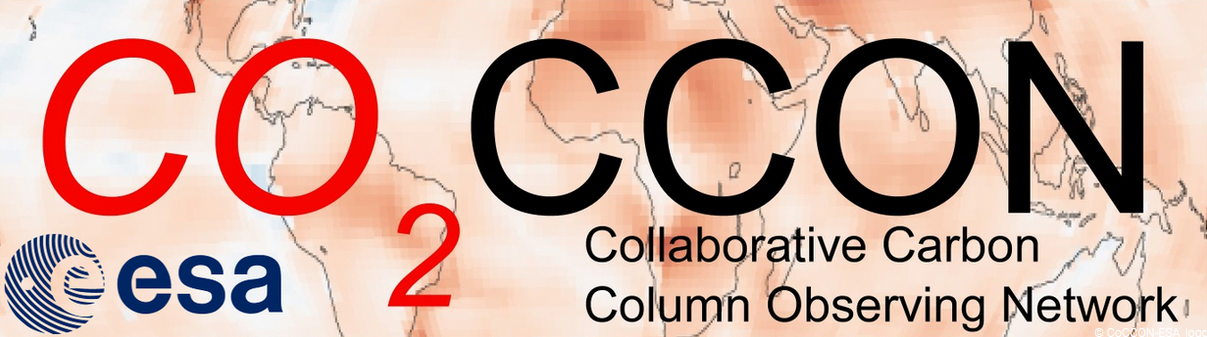 Collection of permanent 
and campaign based 
observations

~17 COCCON stations 
to contribute in the 
future
Aerosol and SO2 Layer Height Validation
T. Wagner (MPI-C), M. de Graaf (KNMI), A. Pefstogas, K. Michailidis , ML. Koukouli  (AUTH)
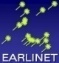 S5P Aerosol Layer Height vs. CALIPSO / CALIOP
S5P Aerosol Layer Height evolution vs. EARLINET aerosol lidars
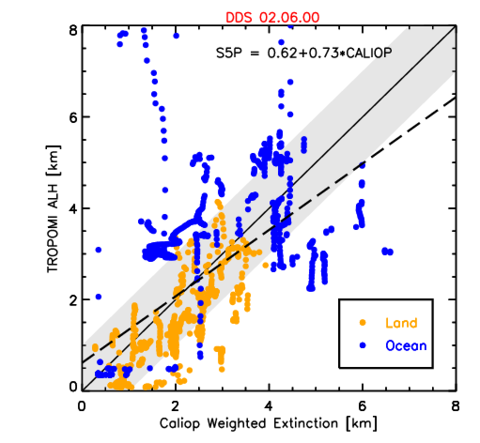 Over Land Surface
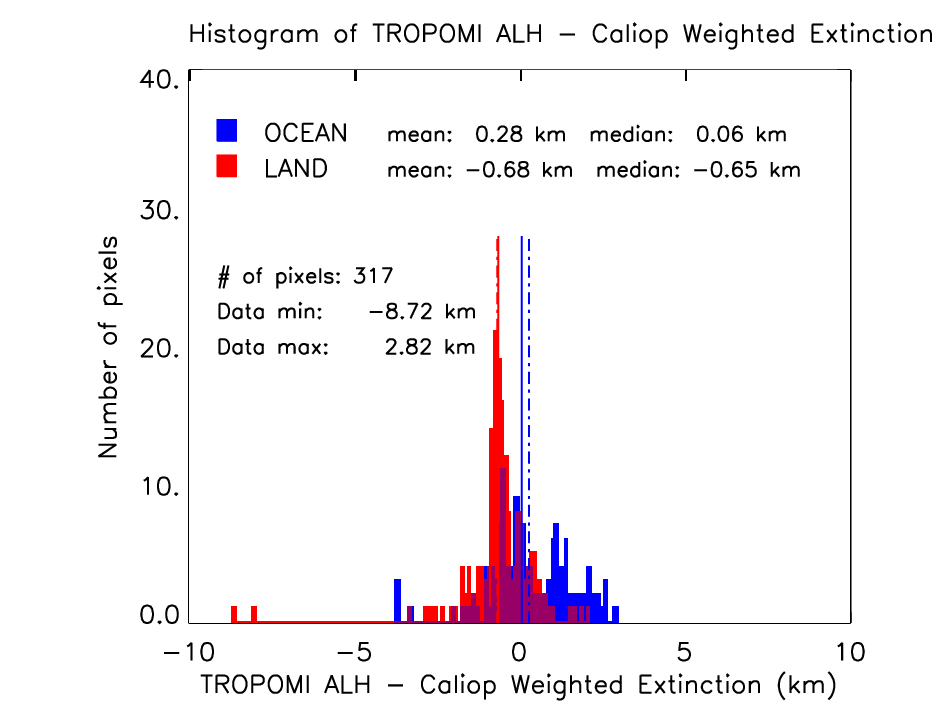 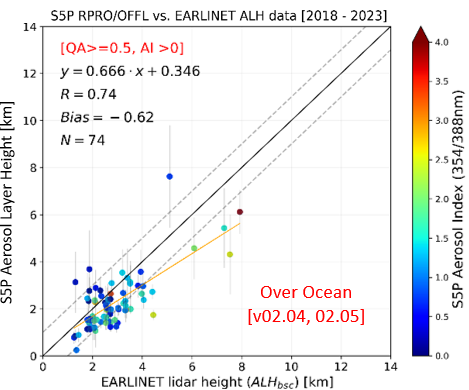 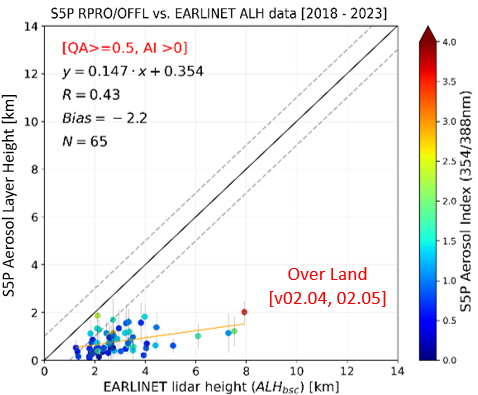 old
old
Over Ocean Surface
S5P SO2 Layer Height vs. IASI-A/B
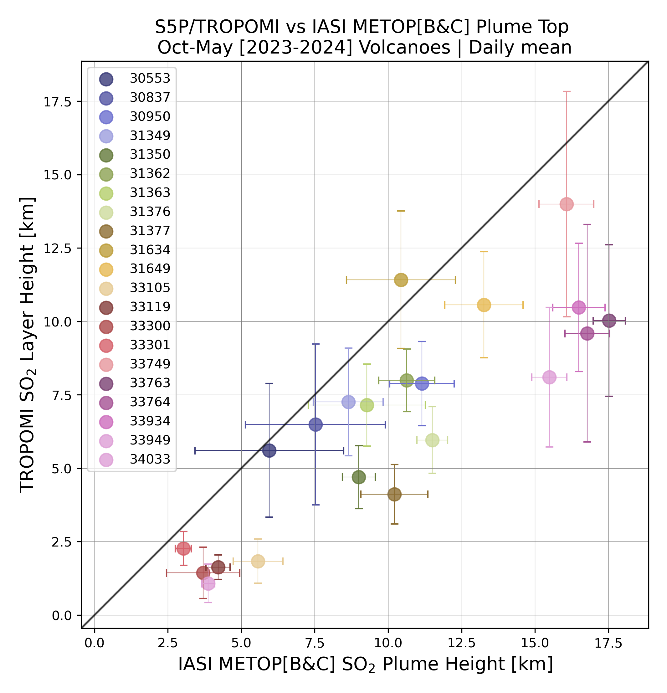 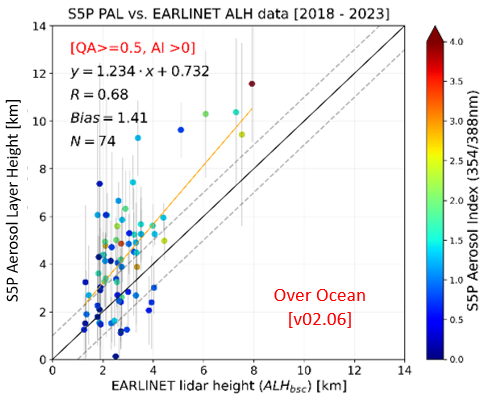 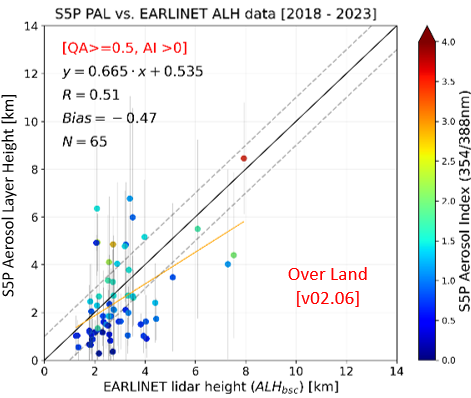 New activity

S5P TROPOMI vs. MetOp-B/C IASI SO2 Layer Height during volcanic eruptions of Sep-Nov 2023. Mean SO2_LH difference ~2.5km.
new
new
Summary of S5P Quality Indicators and Open Issues

As of September 2024.  Validation results for L1 v02.01.00 and L2 up to v02.06.01
Available publicly and updated frequently on http://mpc-vdaf.tropomi.eu
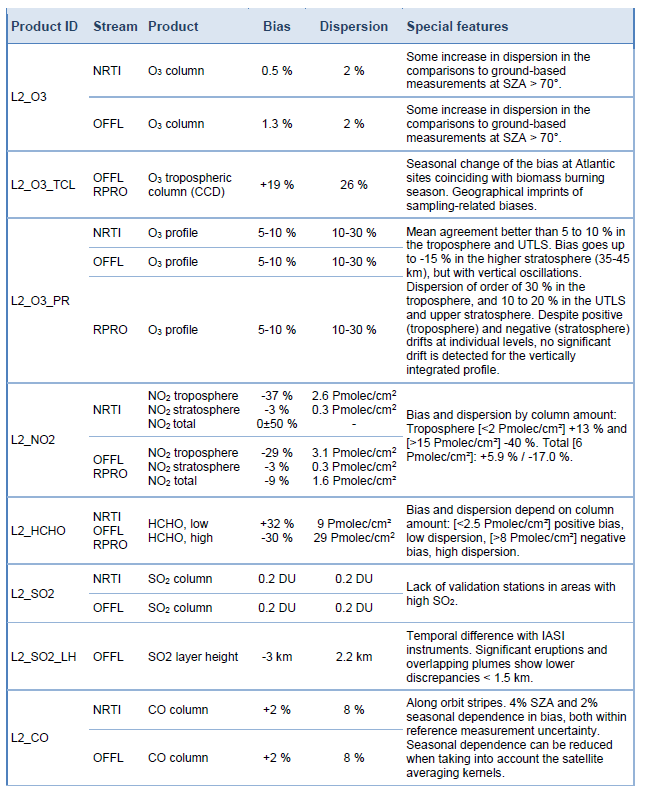 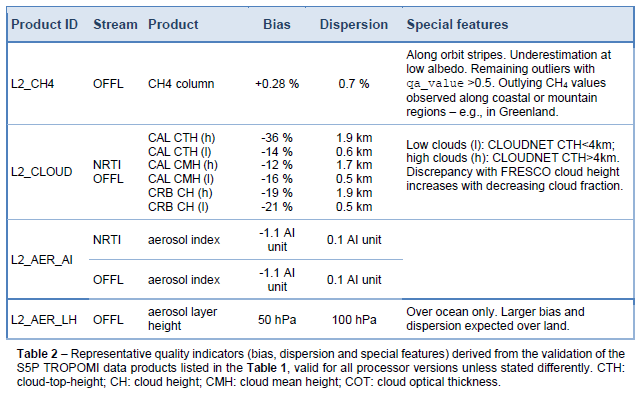 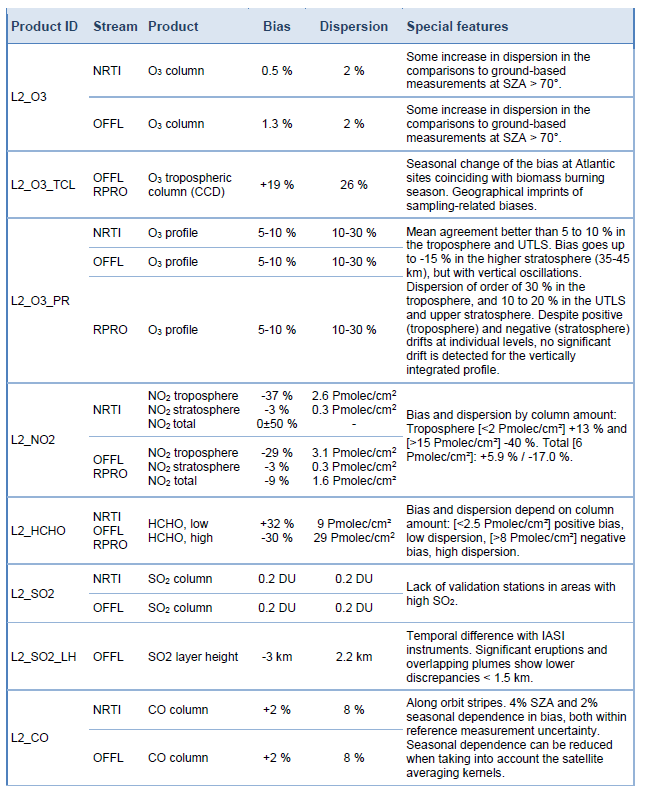 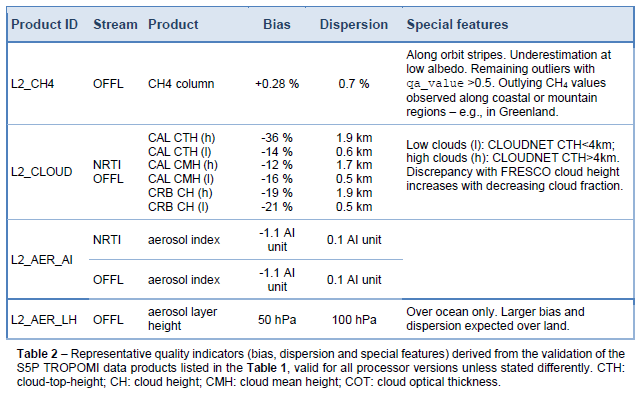 The Third Cabauw INtercomparison of DOAS-like Instruments (CINDI-3) 

Coordinators: M. Van Roozendael (BIRA-IASB), A. Apituley (KNMI), K. Kreher (BKS)

Semi-blind intercalibration and intercomparison campaign with external referee
to intercalibrate AQ and ozone instruments and intercompare measurements
to get NDACC & ACTRIS-CREGARS certification for new instruments
to assess and improve (CEOS-)FRM maturity for the validation of Sentinel-5P                                     TROPOMI and Aura OMI and for the CEOS Air Quality & O3 satellite constellations
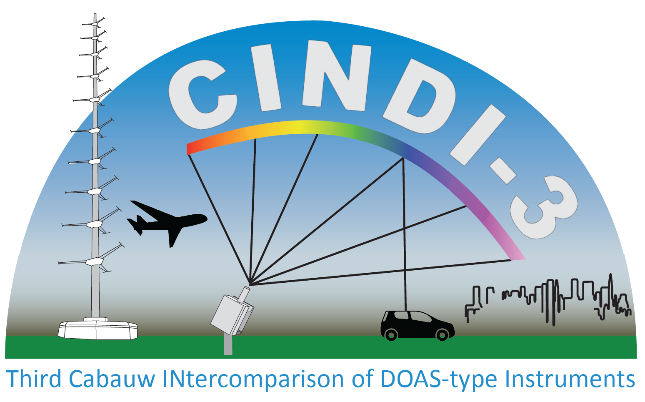 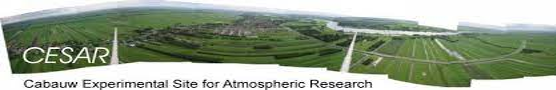 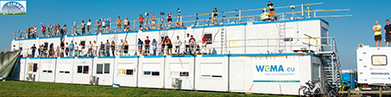 Status
Took place in Cabauw from 21 May to 24 June 2024
Over 100 researchers from 16 countries, 44 instruments   
Stationary MAX-DOAS and PGN UV-VIS observations complemented with O3 and aerosol lidars, NO2 and O3 sondes, long-path DOAS & in-situ instruments
Mobile measurements around Cabauw, De Bilt and Rotterdam using instruments mounted on cars, bikes and the RBINS Belgian research aircraft
Campaign data analysis in progress
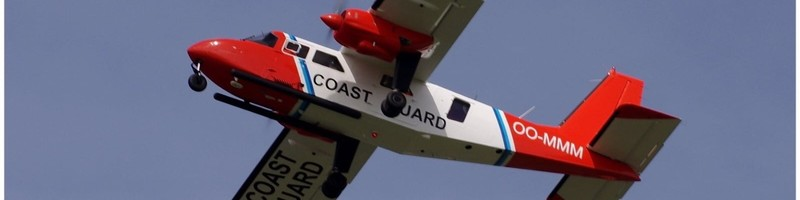 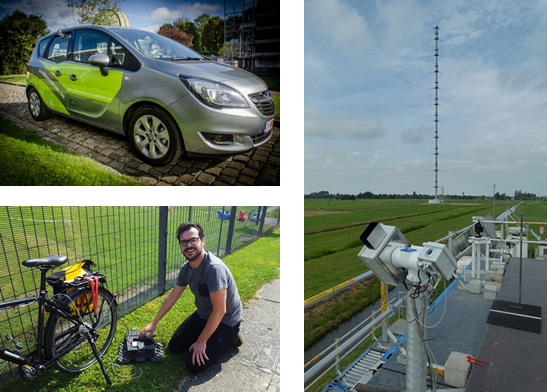 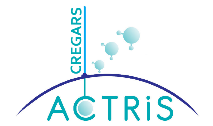 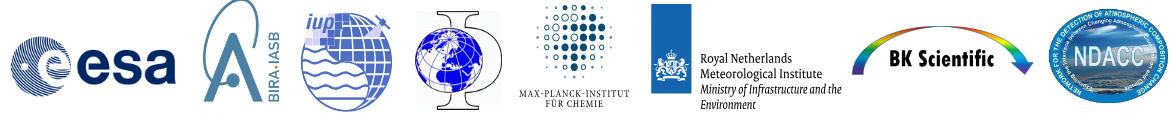 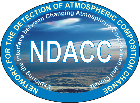 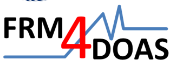 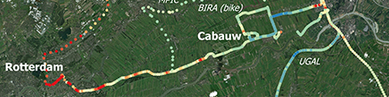 Conclusion
S5P TROPOMI data products in good health 
Continuous development of new validation channels, methods, operationalization of data streams…
Strong dependence on FRM availability and timeliness
S5P TROPOMI operational validation = 
Pathfinder for operational validation systems in development for Sentinel-4/5 and CO2M, and for facility-scale missions 
Important source of feedback to FRM networks: quality, network deployment, sustainability, timeliness…
Test bed for CEOS-FRM Maturity Assessment Framework and other WGCV activities
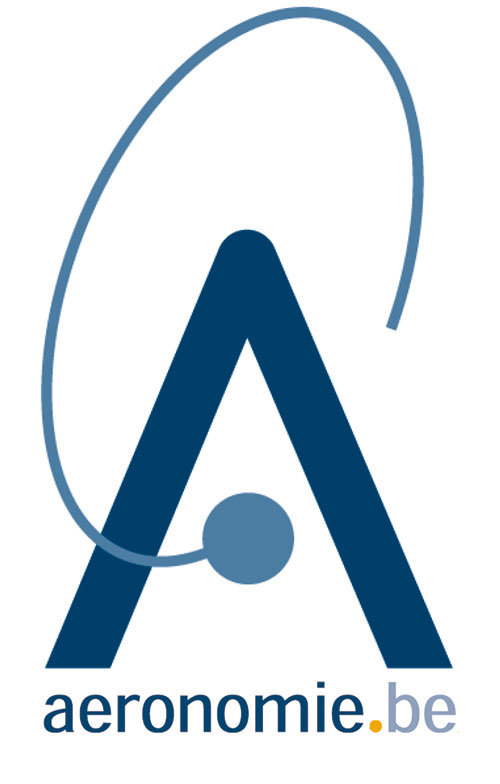 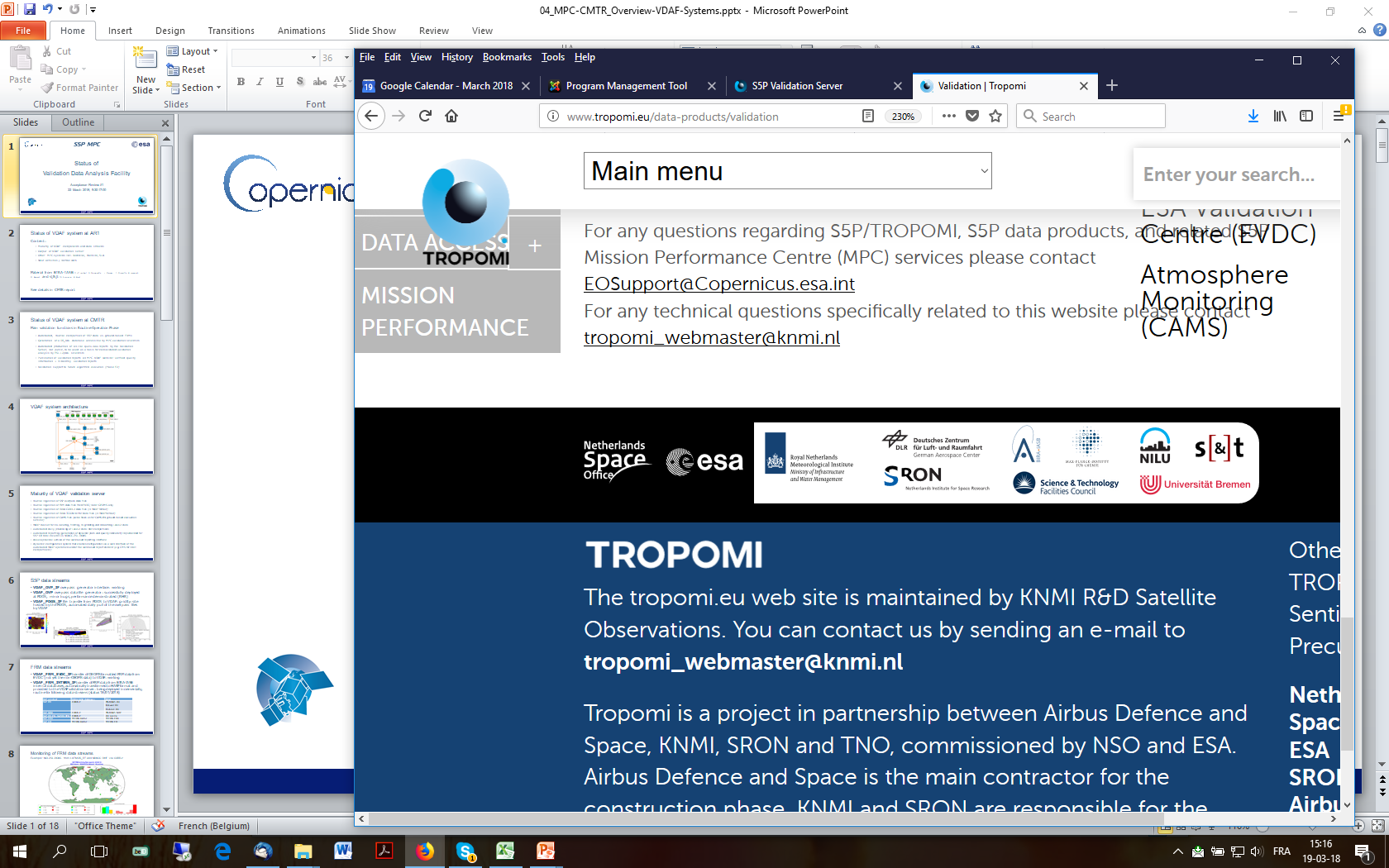 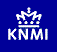 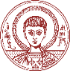 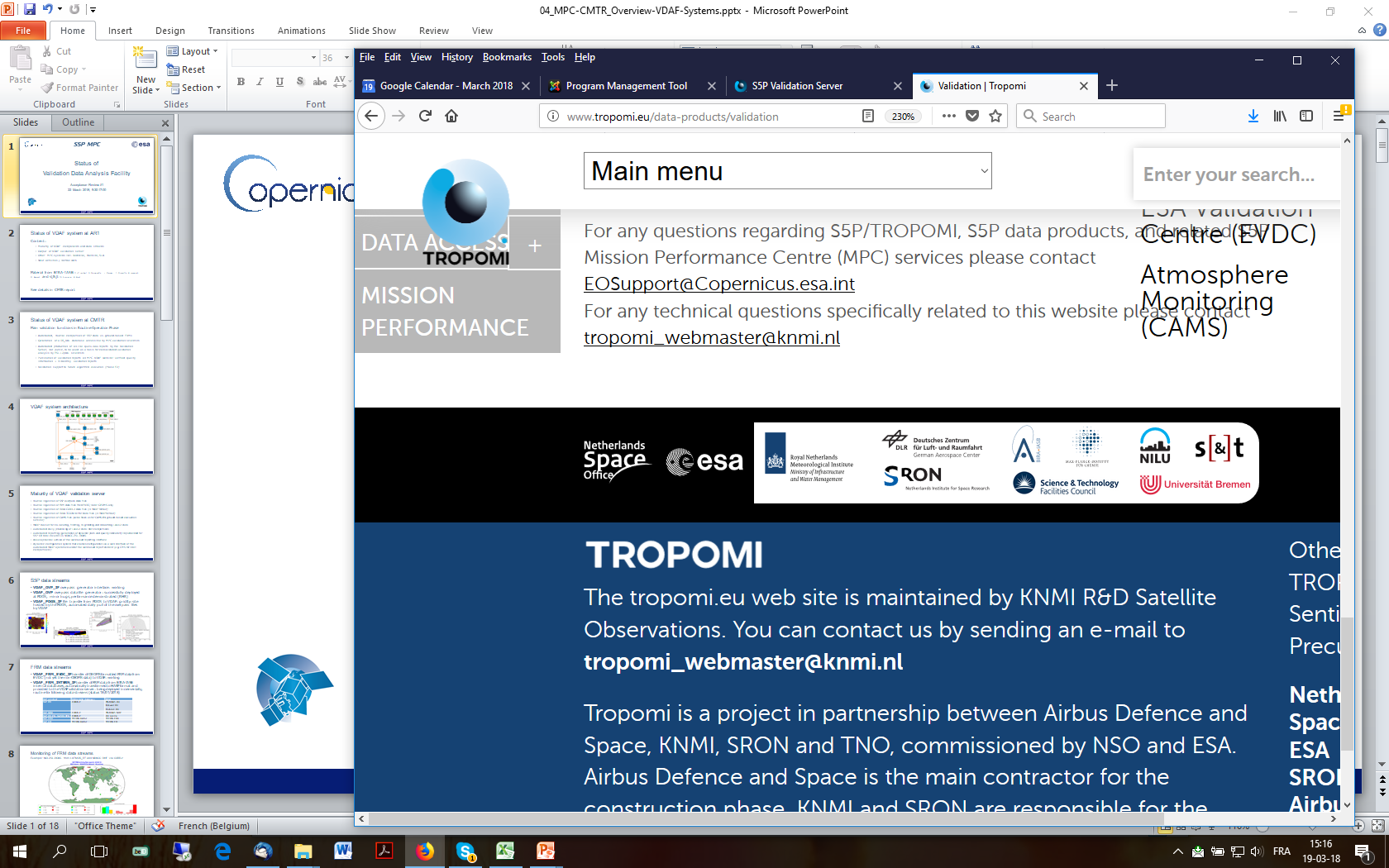 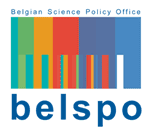 Thank you !